Third Grade
Social Studies Standards
North America
Third Grade Social Studies Standards
22
Identify major physical features on a map (G, TN):
Rivers – Colorado, Cumberland, Mississippi, Missouri, Ohio, Rio Grande, St. Lawrence, Tennessee 
Mountains – Alaska Range, Appalachian, Cascade, Rockies 
Bodies of Water – Arctic, Atlantic, Great Lakes, Great Salt Lake, Gulf of Mexico, Hudson Bay, Niagara Falls, Pacific 
Deserts – Death Valley, Great Basin 
Landforms – Grand Canyon
USA Physical Features: Mountains, Rivers, Lakes, Regions
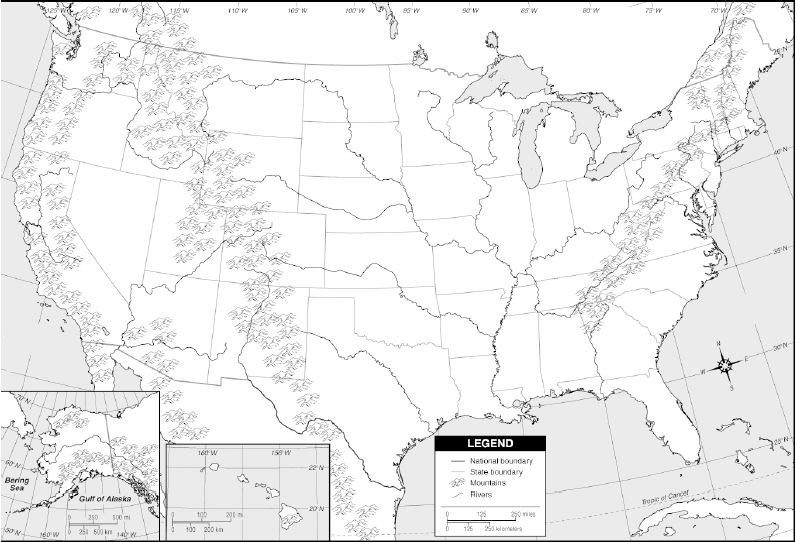 23
Identify examples of scarcity in and around specific regions. (E, G)
For over 125 years, the Colorado Division of Water Resources has been empowered to administer all water rights according to the Appropriation Doctrine (in short, 1st in time, 1st in right). Most of this work is done by Division Offices located in the seven major river basins of the state. These offices employ water commissioners to ensure the priority system is followed, enforcing the decrees and water laws of the State of Colorado. The Colorado Ground Water Law of 1957 established the permitting requirement of ground water wells, and by 1969, surface and ground water rights were administered together.
Whether water is used simply to drink from your household tap or to irrigate hundreds of acres of cropland, everyone in Colorado benefits from the orderly distribution and management of the state’s most precious resource.
https://www.csu.org/pages/restrictions-r.aspx
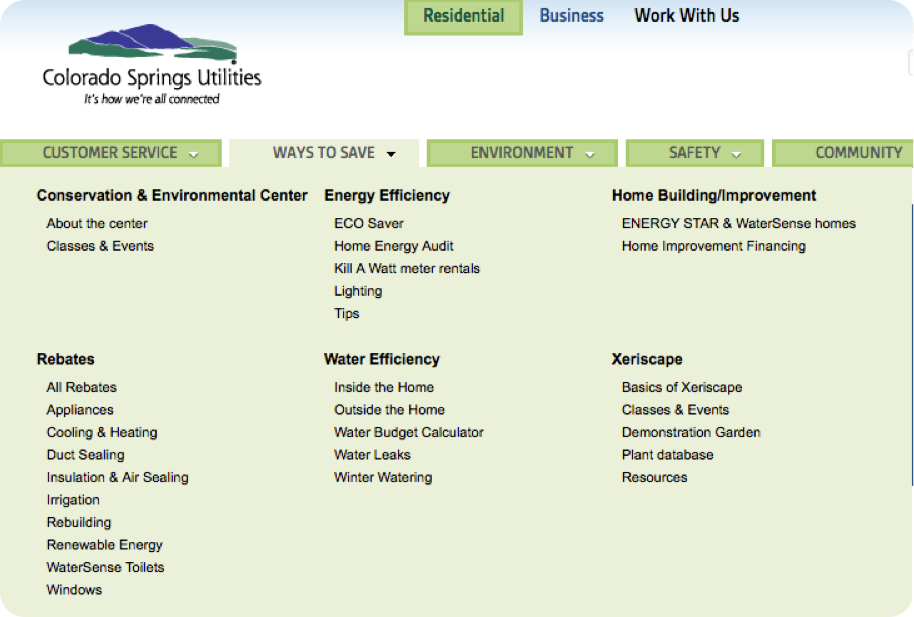 •	Customers are encouraged to water no more than three days a week during cool periods of the day.
	•	Avoid applying water or letting water pool on impervious surfaces, such as a patios, streets, parking lots, alleys, sidewalks or driveways. 
	•	Use a positive shut-off nozzle when irrigating landscapes and washing vehicles. 
	•	Be sure to check for water leaks regularly and fix them as soon as possible.
	•	Restaurants, hotels, cafes, cafeterias or other public places where food is served are encouraged to serve drinking water only upon request.
	•	You may monitor your water and energy use by logging in to My Account and clicking on My Usage.
the
catfish industry
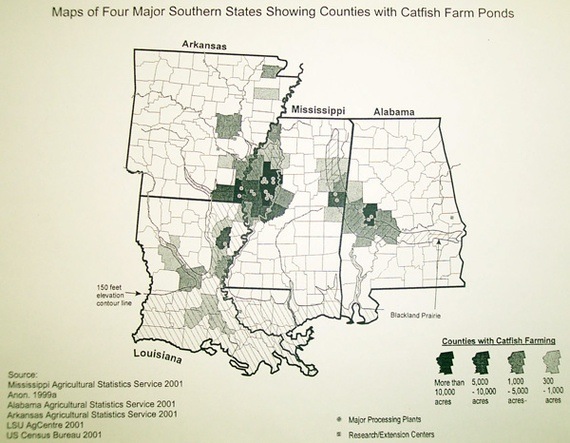 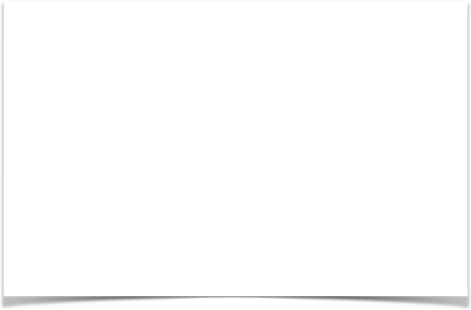 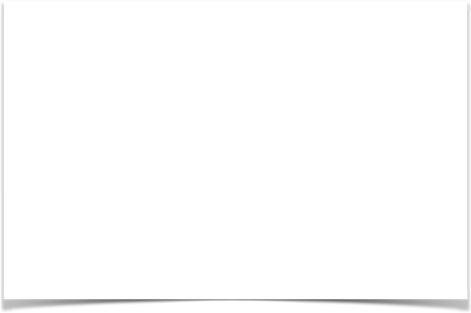 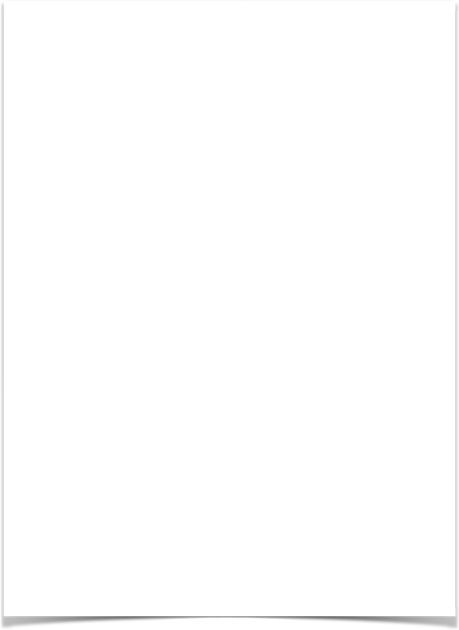 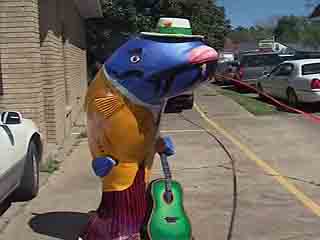 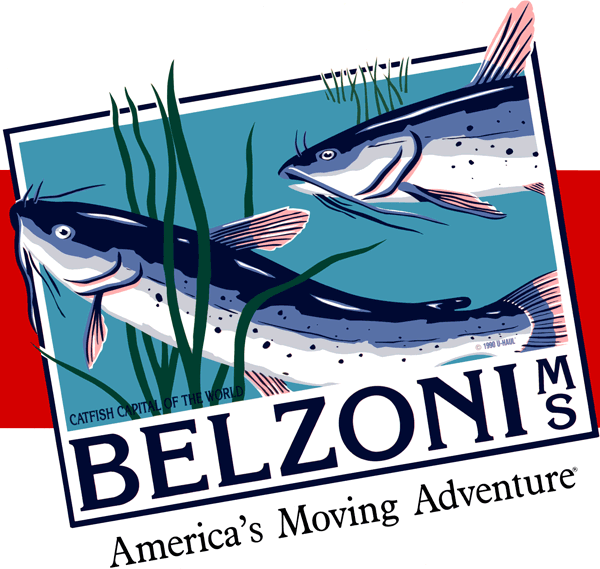 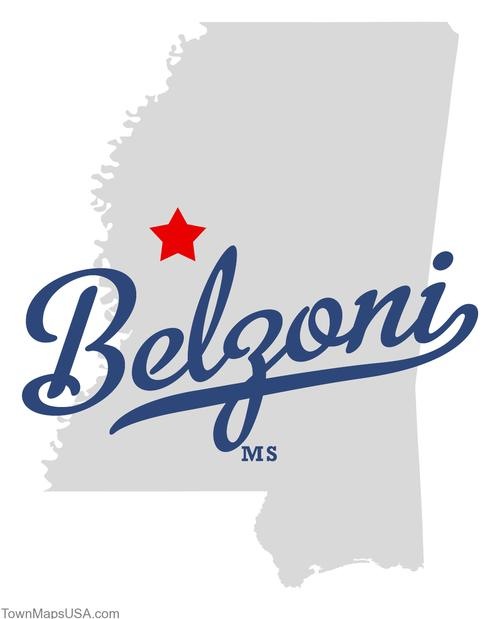 “Bel-zon-a”
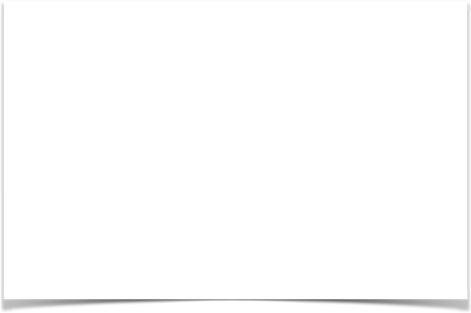 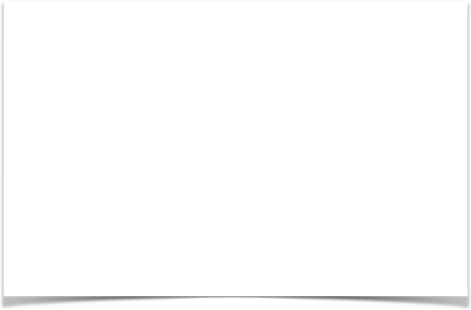 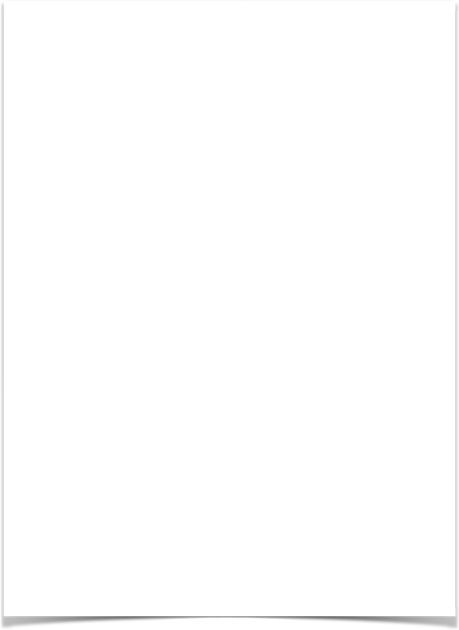 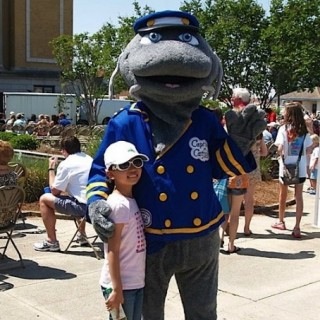 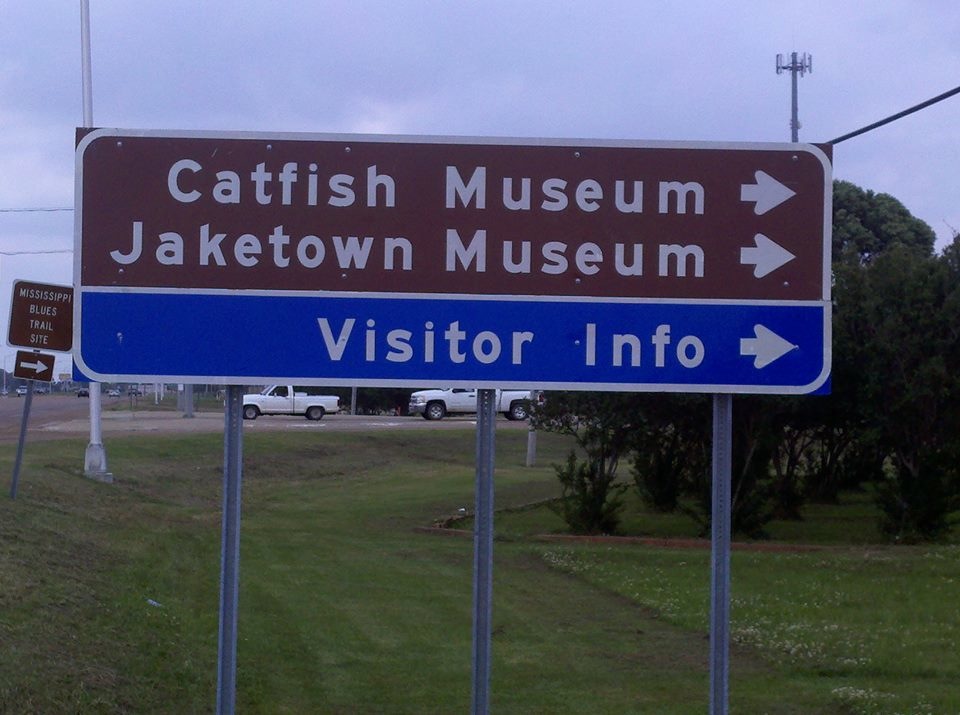 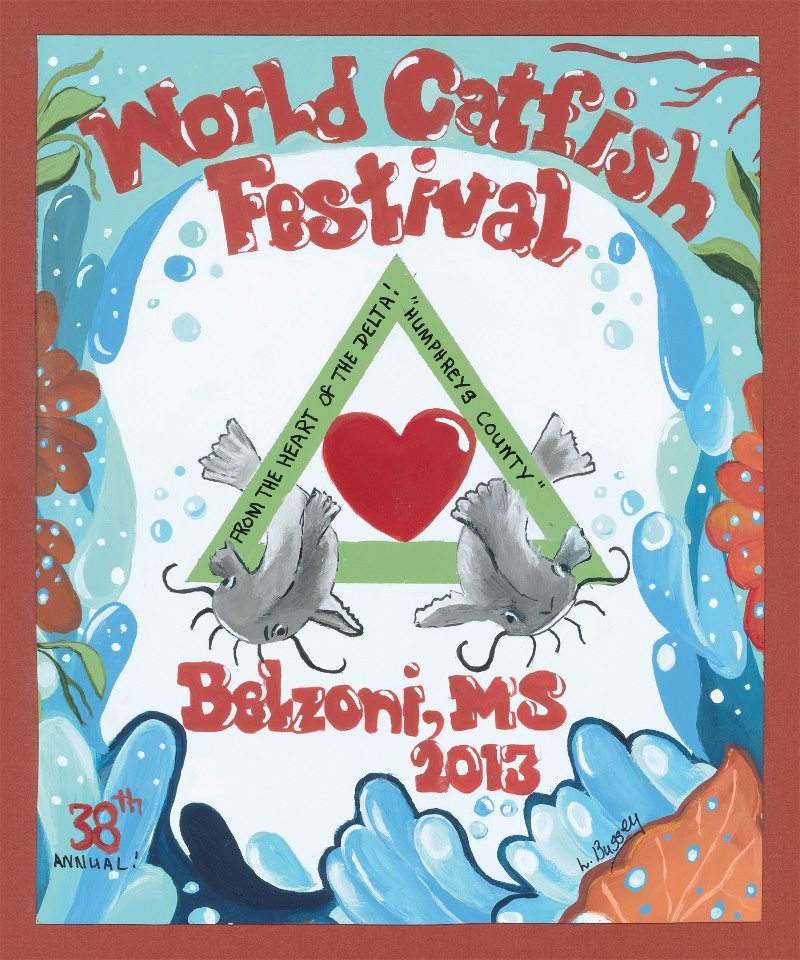 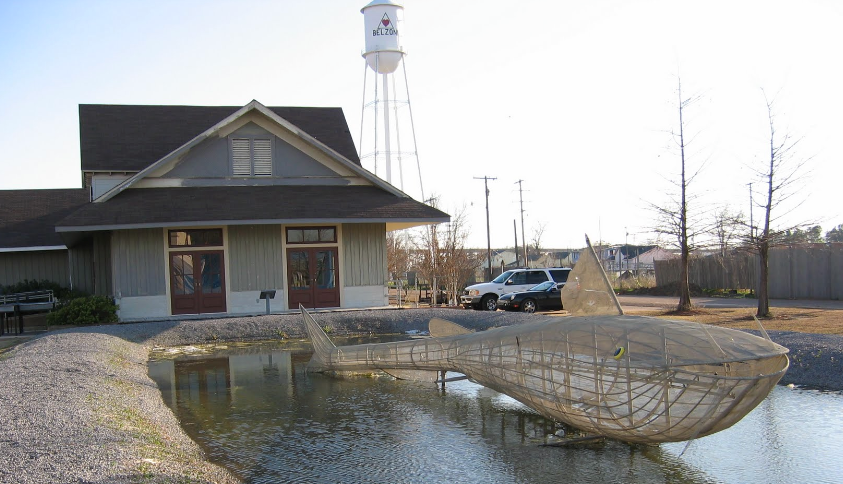 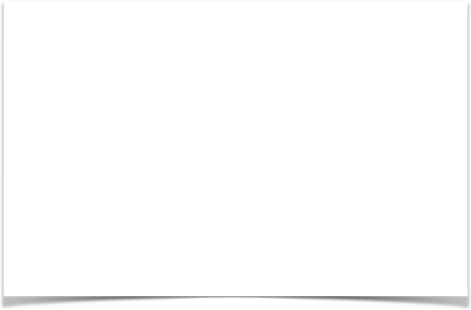 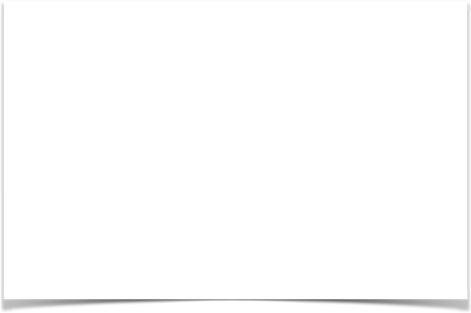 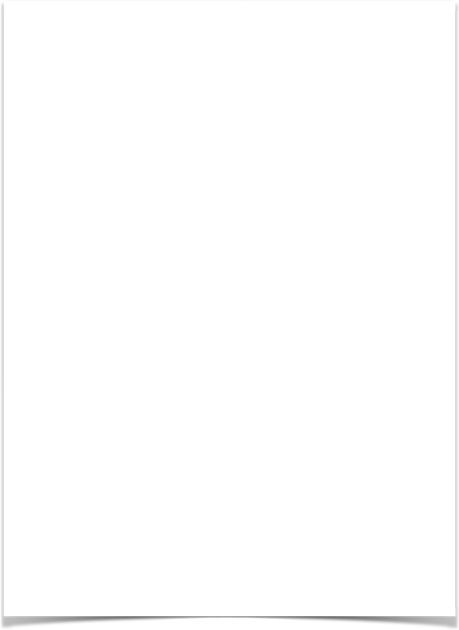 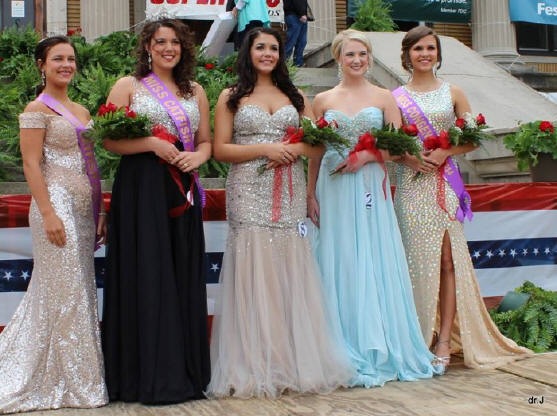 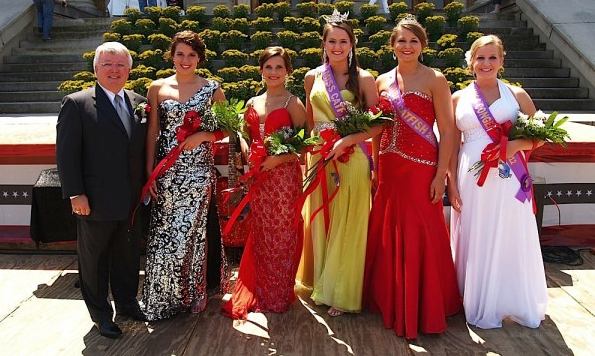 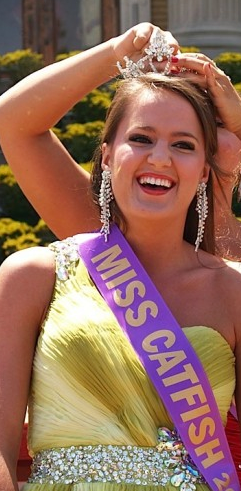 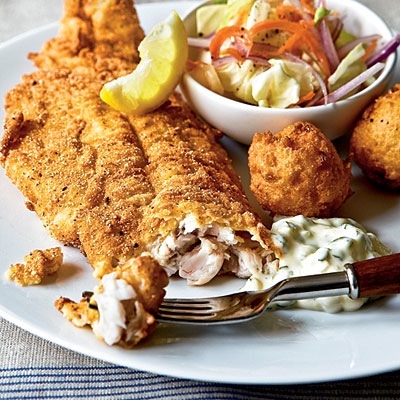 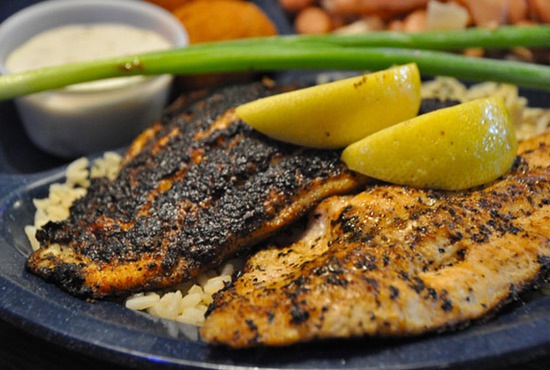 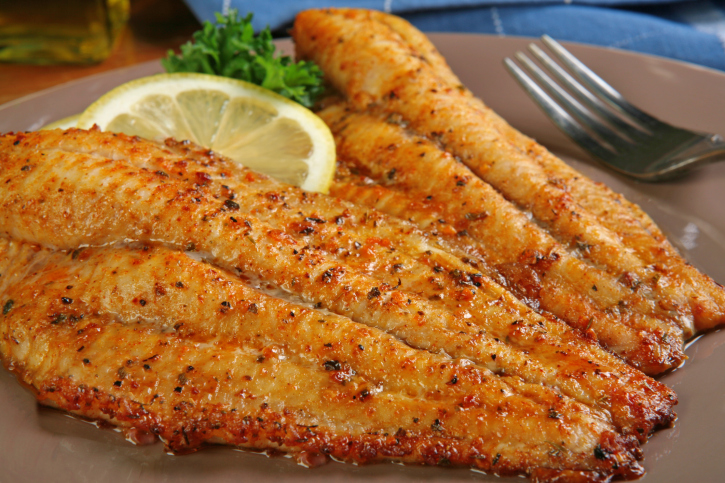 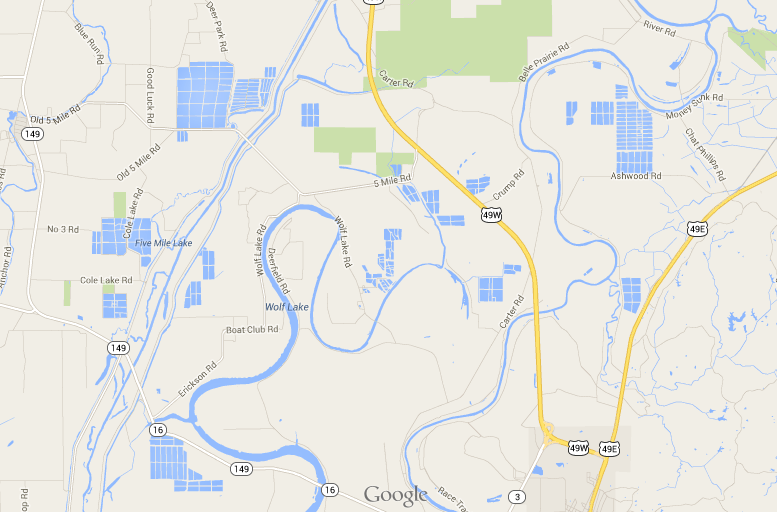 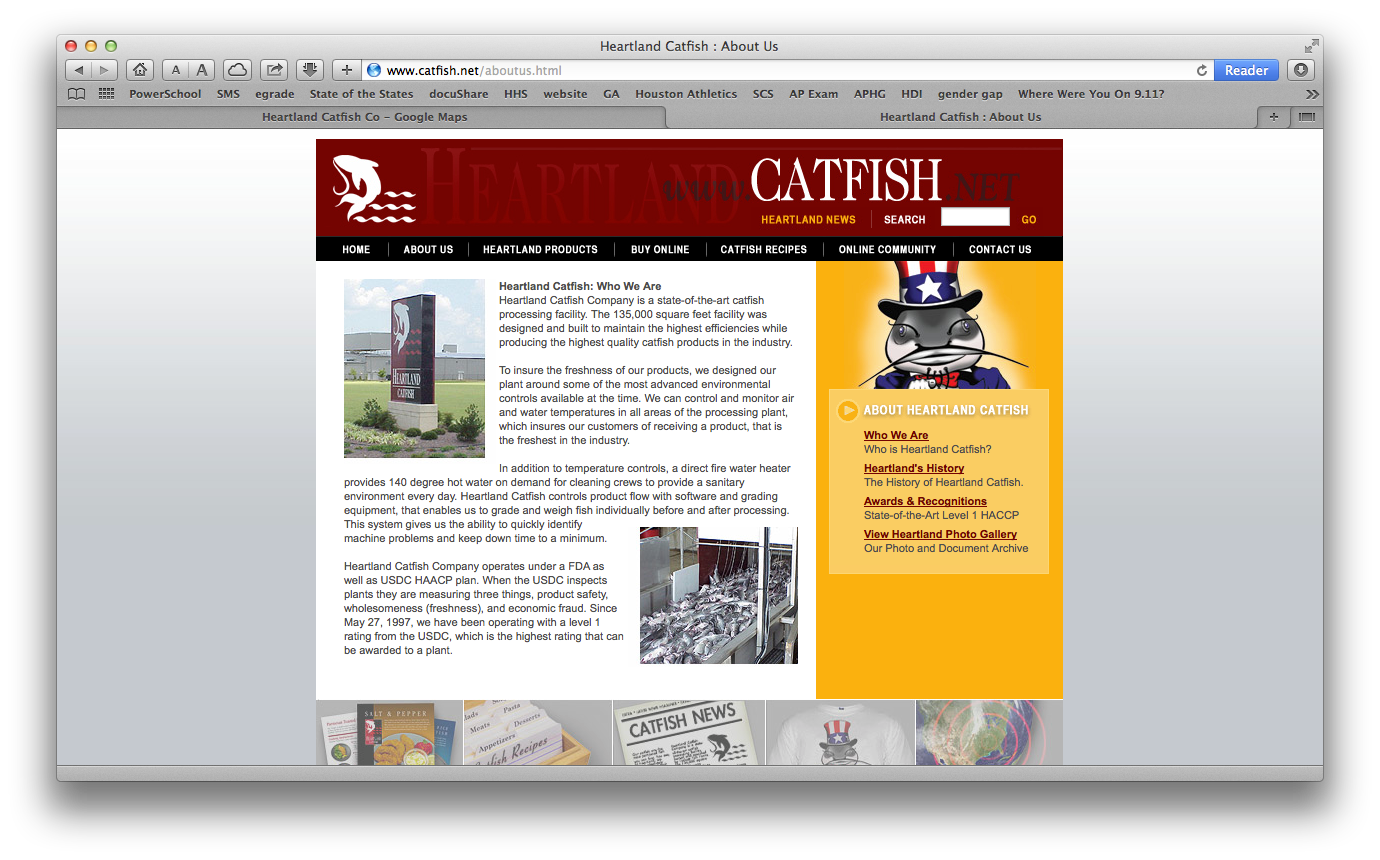 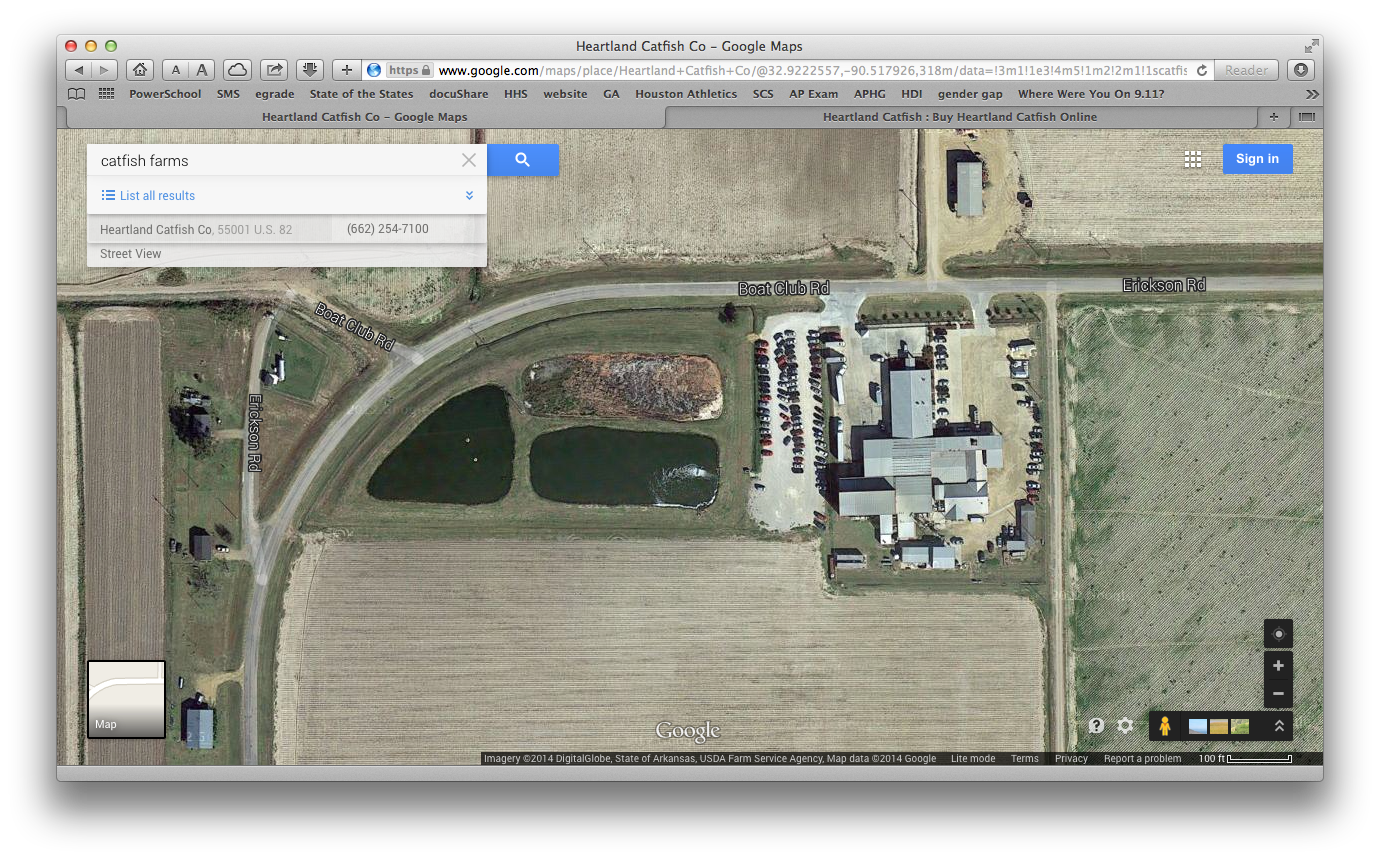 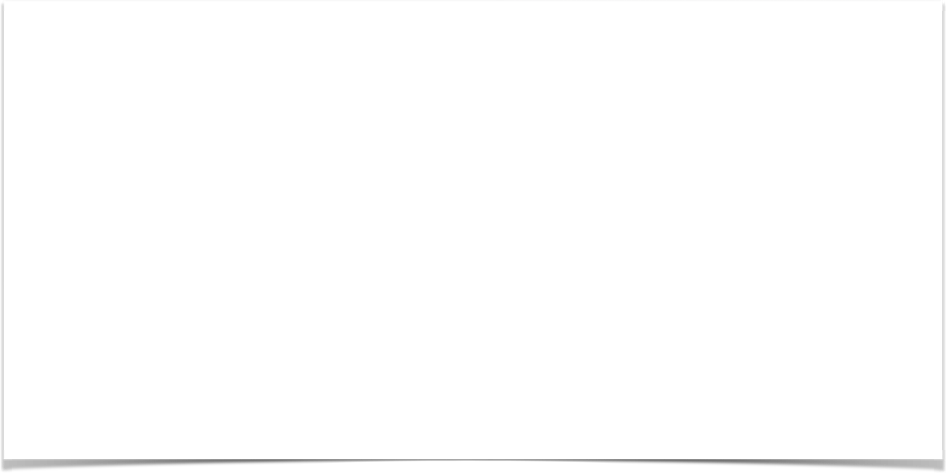 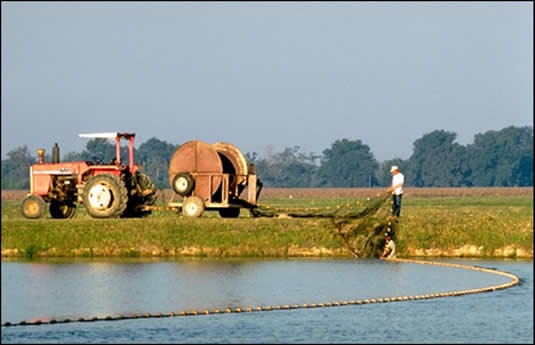 Harvesting catfish
Catfish Industry
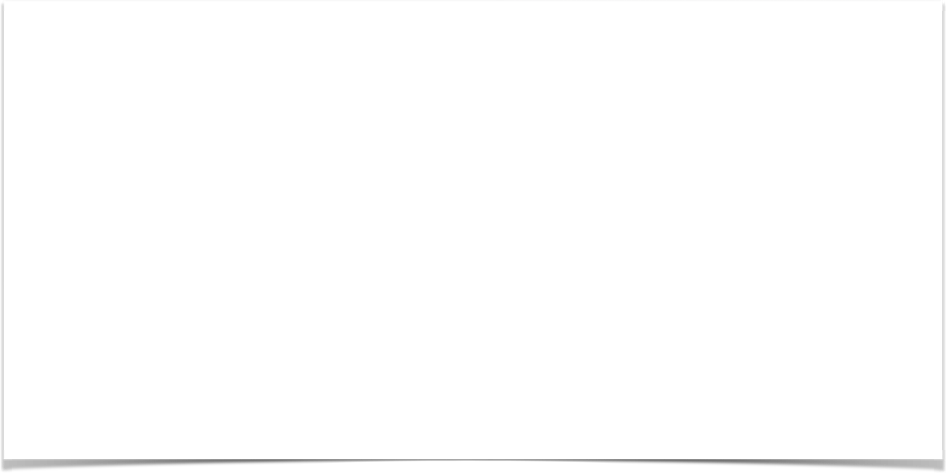 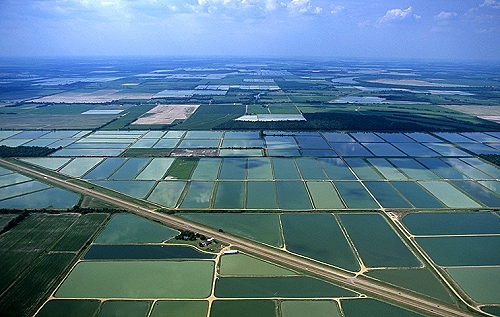 catfish farming
Catfish Industry
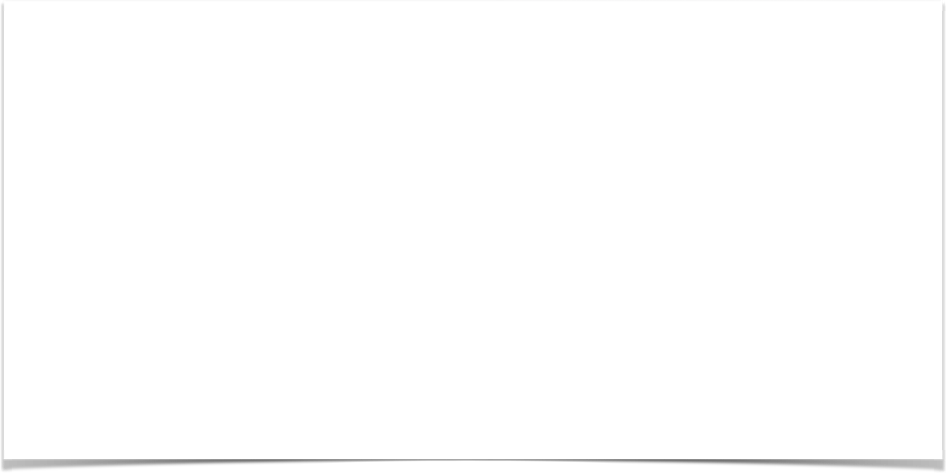 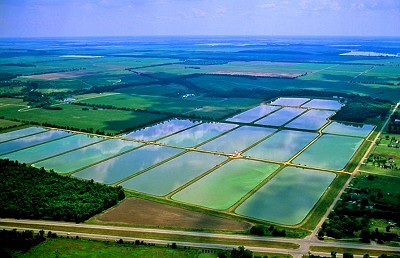 catfish farming
Catfish Industry
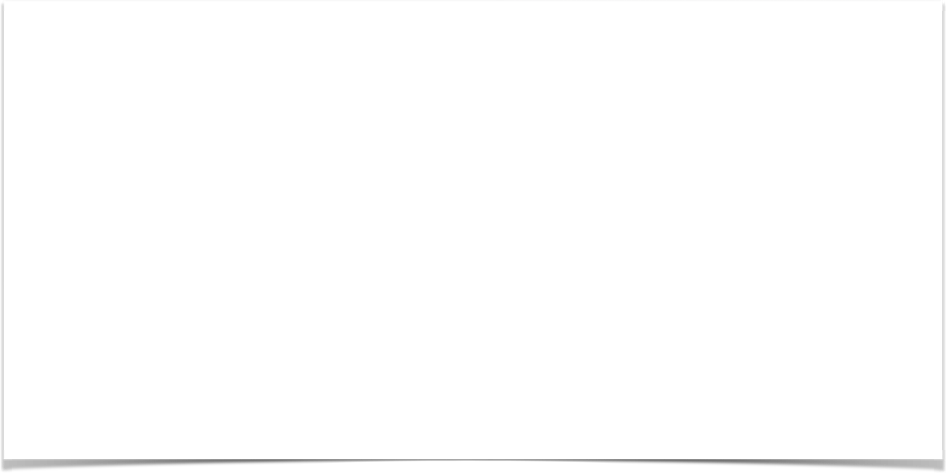 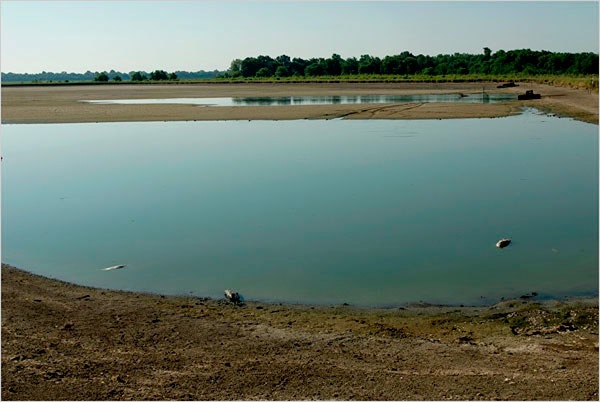 catfish pond
Catfish Industry
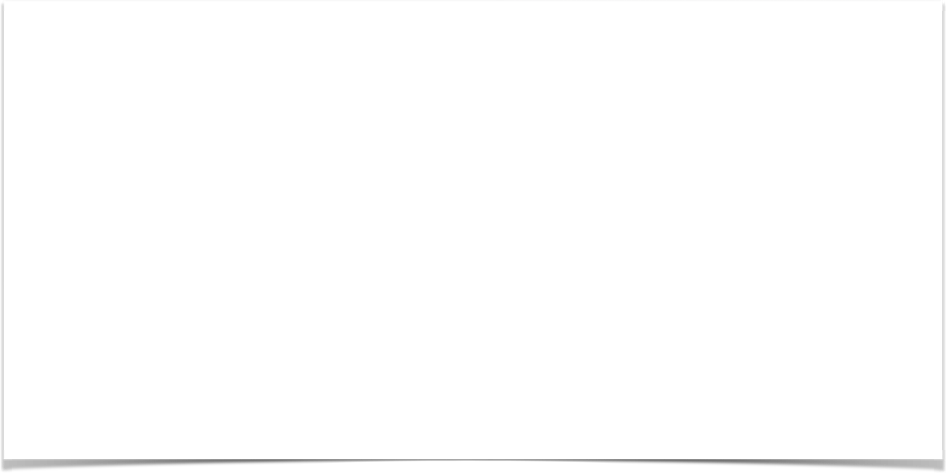 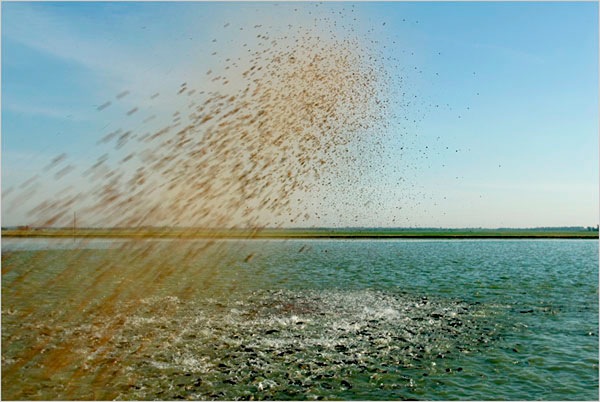 feeding catfish - soy based
Catfish Industry
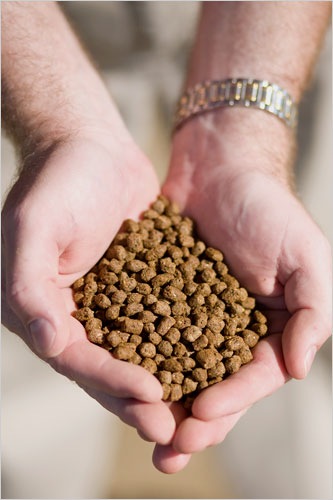 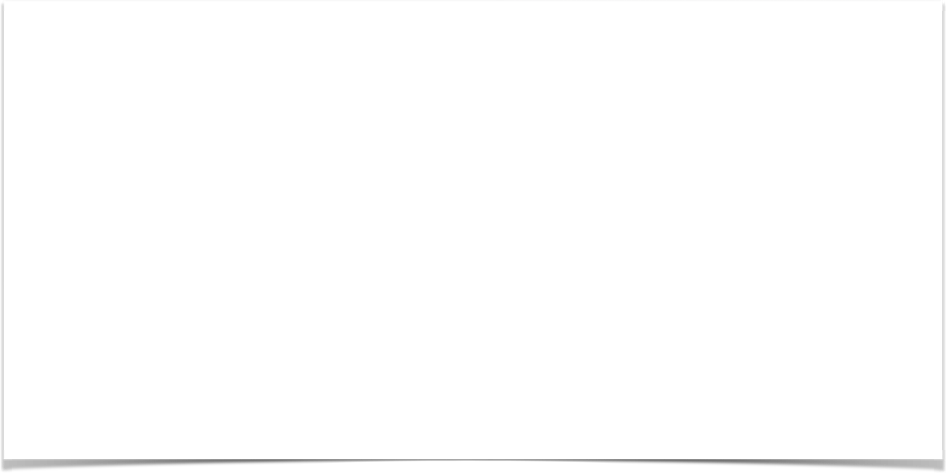 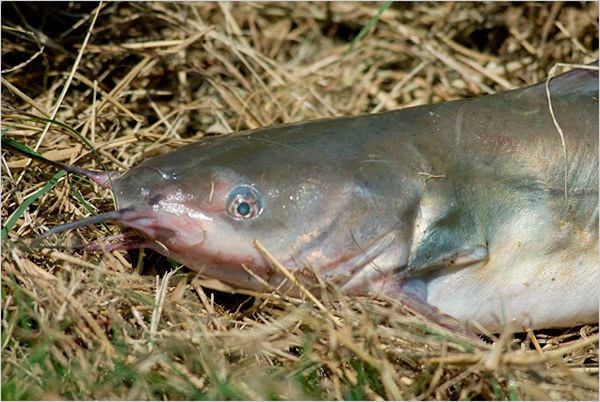 catfish up close
Catfish Industry
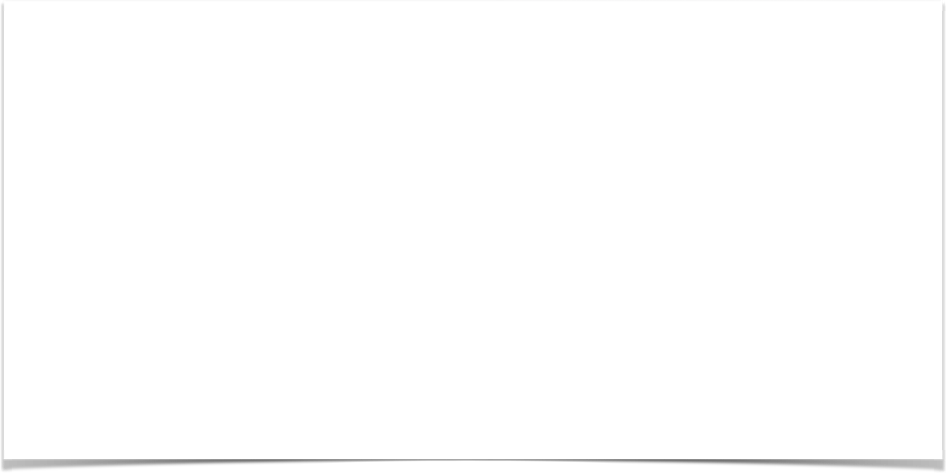 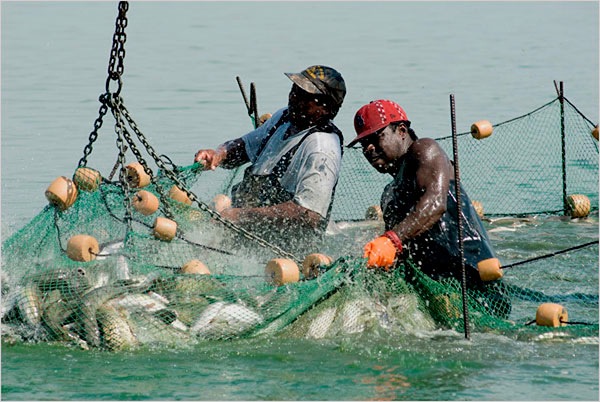 harvesting catfish
Catfish Industry
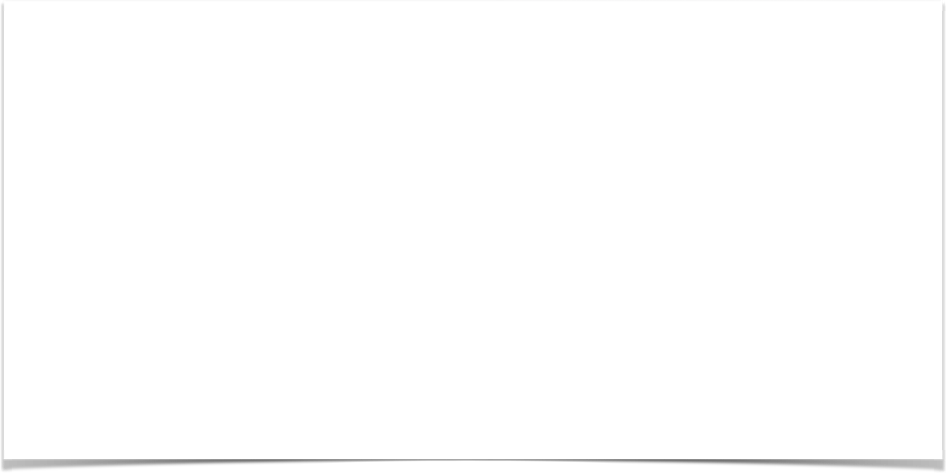 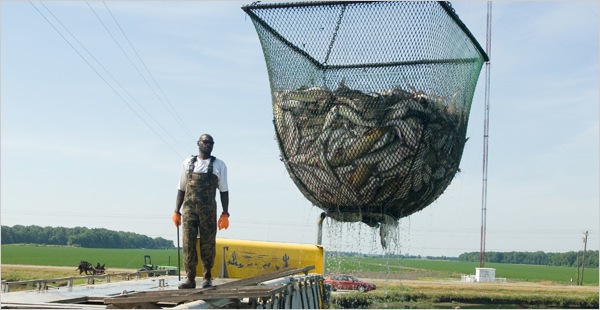 harvesting catfish
Catfish Industry
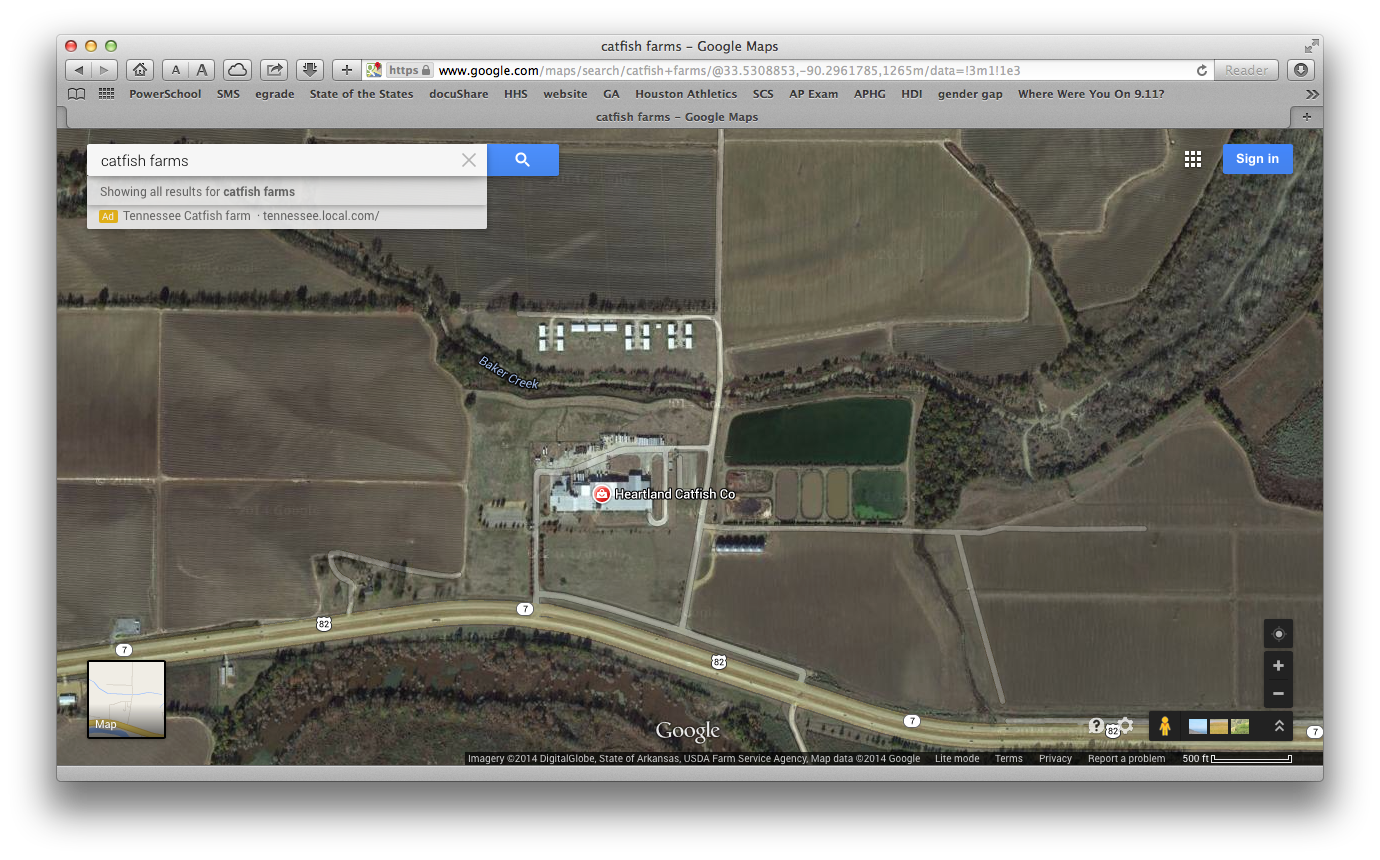 In Mississippi alone, the nation's leading catfish-producing state, catfish acreage has fallen by about 40 percent since it peaked at 113,000 acres in 2002.
The 2011 slowdown led to layoffs at Heartland Catfish processing plants in Mississippi and Alabama in February.
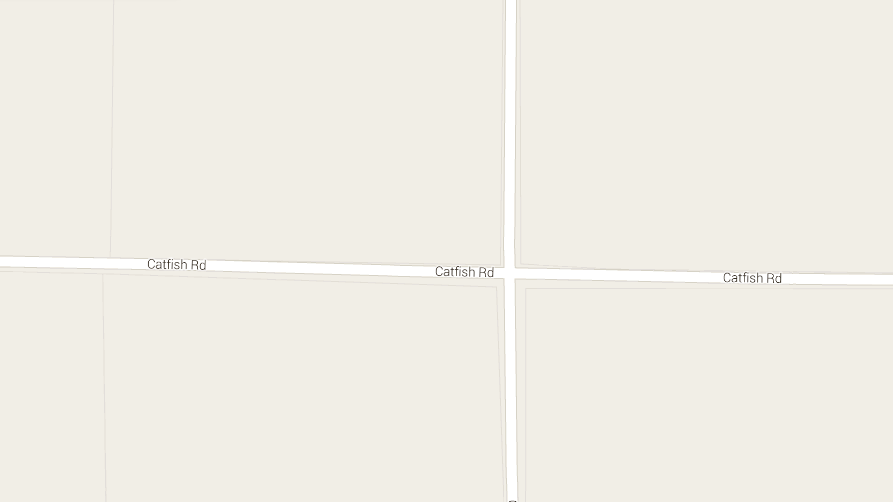 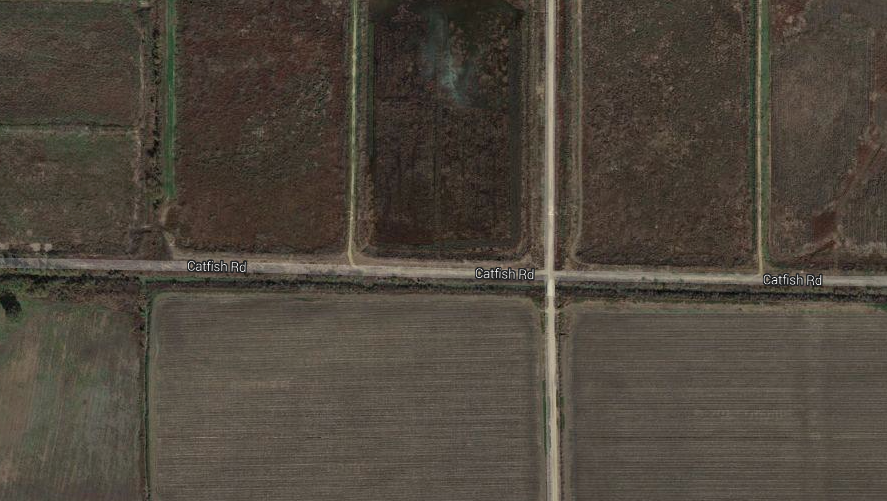 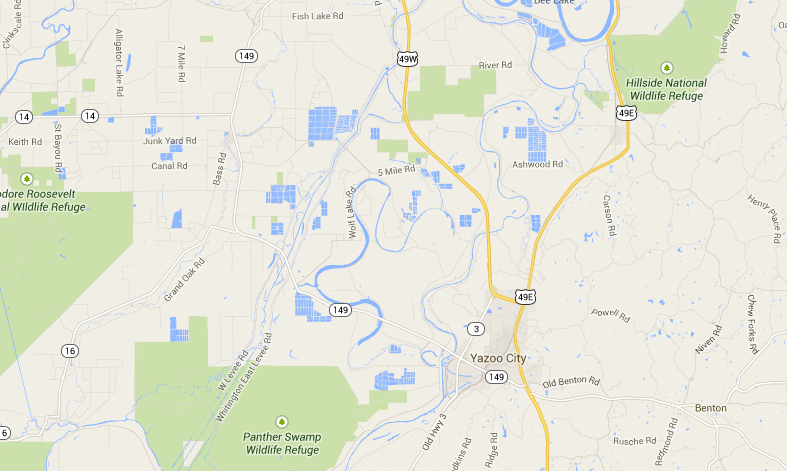 Belzoni still calls itself the catfish capital of the world, but the virtual inland sea of catfish farms between Belzoni and Isola is gone. Where the ponds once stood is now either back in production with other crops or just left to grow up in weeds, like this pond near Isola. It's hard to find a single pond. Dick Stevens, chief executive officer of Consolidated Catfish in Isola says the industry is still producing a quality product and will continue to do so, as a smaller business.
"It's gonna re-invent itself. A lot of changes in production methods, a lot of changes in processing," said Stevens. "Over the long haul I think we are going to have a viable industry, much smaller than we were in the past."
Steve Anderson, executive director of the Catfish Museum in Belzoni, summed up the business this way.
"The catfish industry is having a tough time right now. We are declining in the number of catfish farmers, we have less catfish farms every year, it's going down."
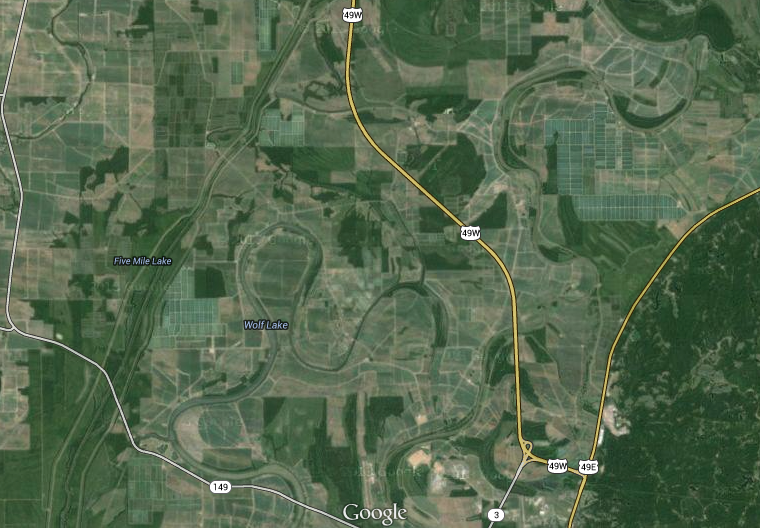 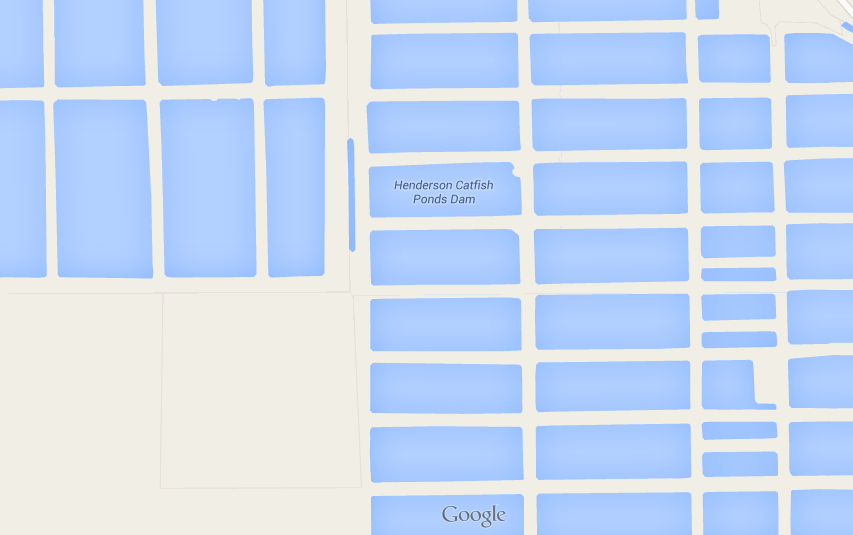 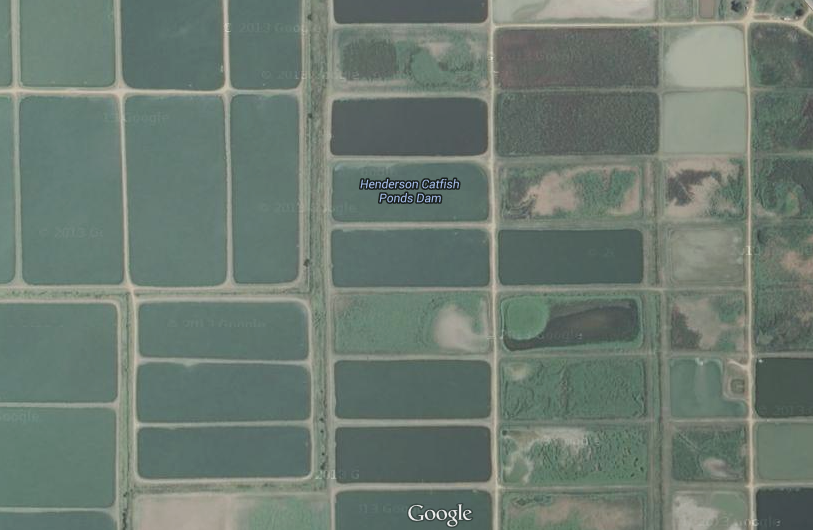 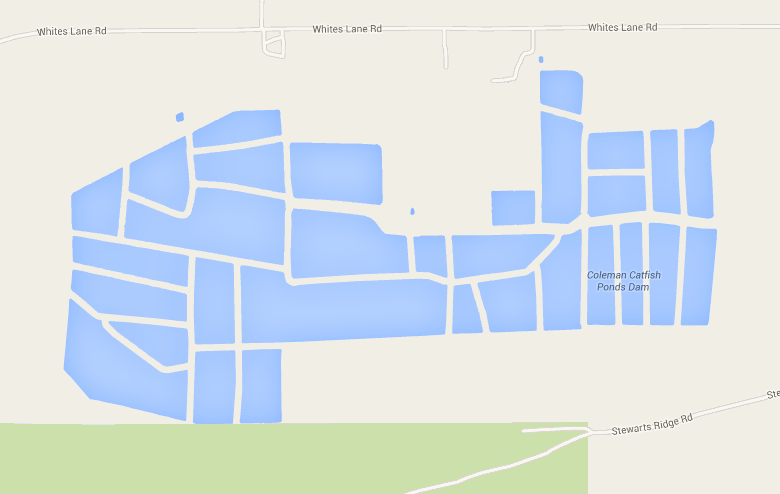 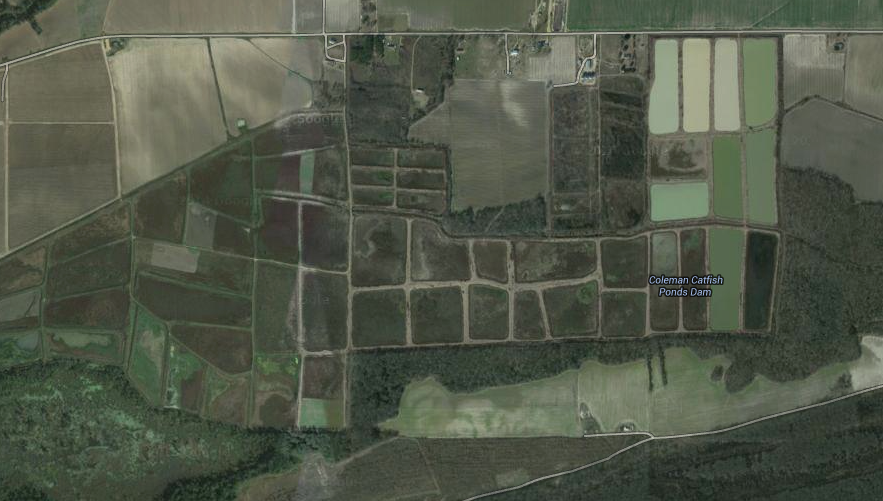 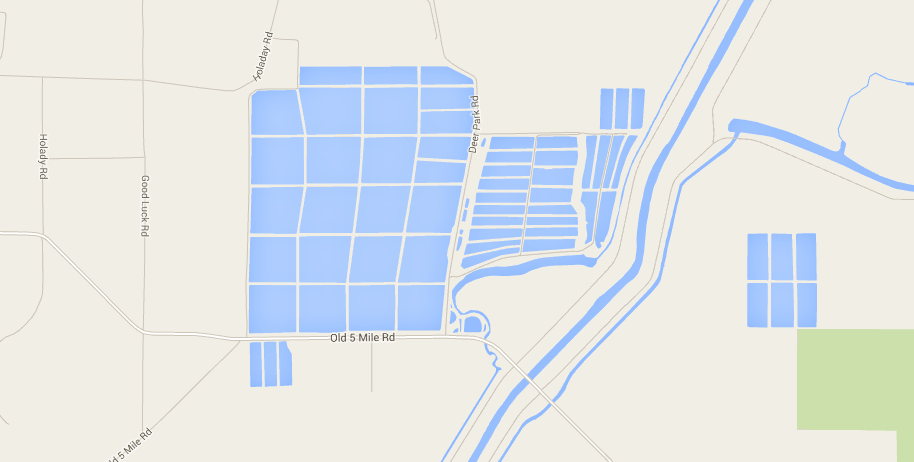 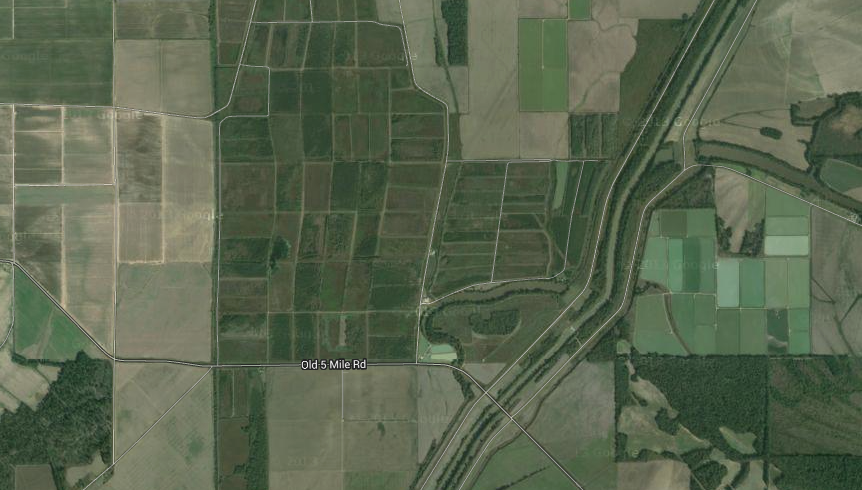 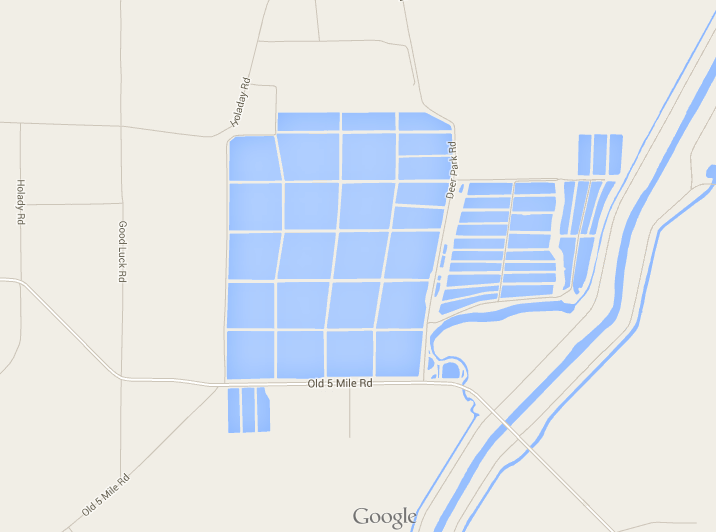 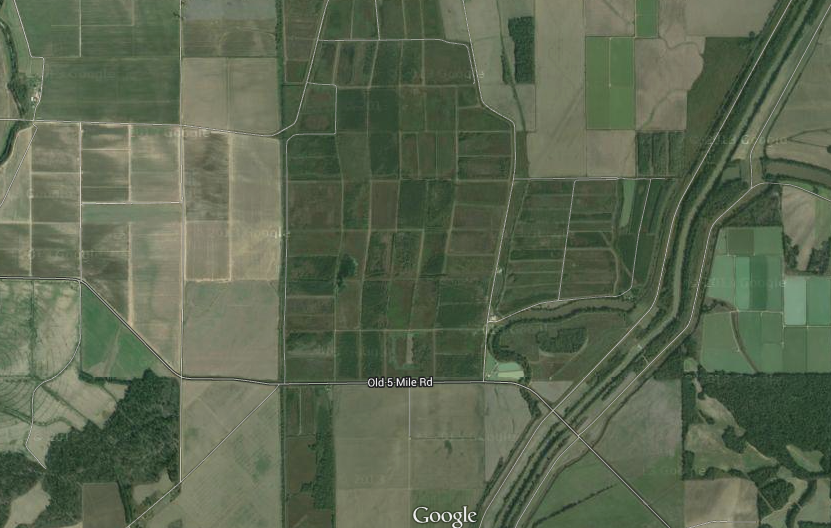 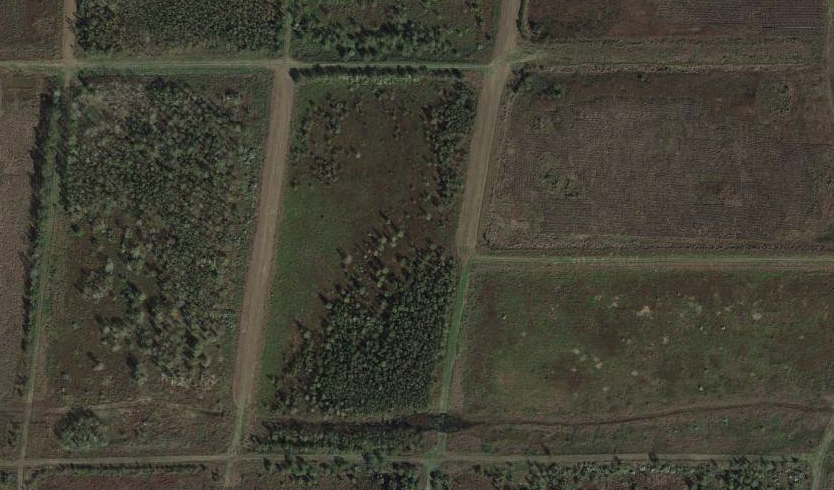 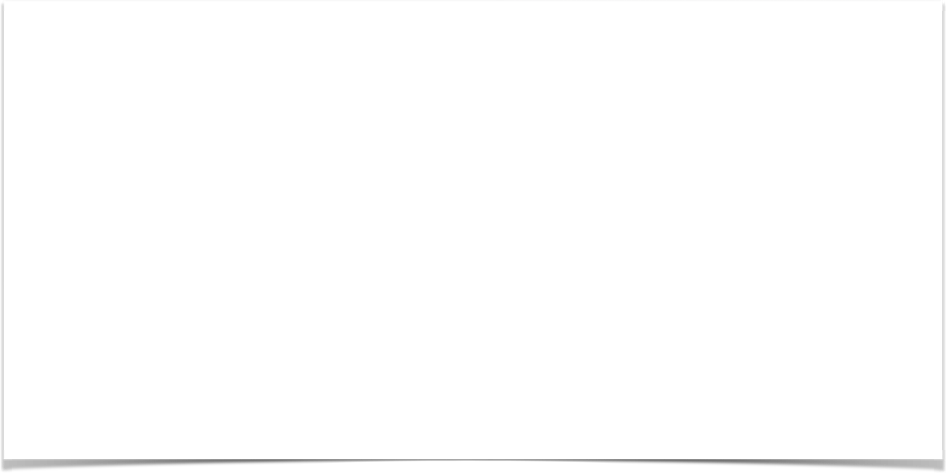 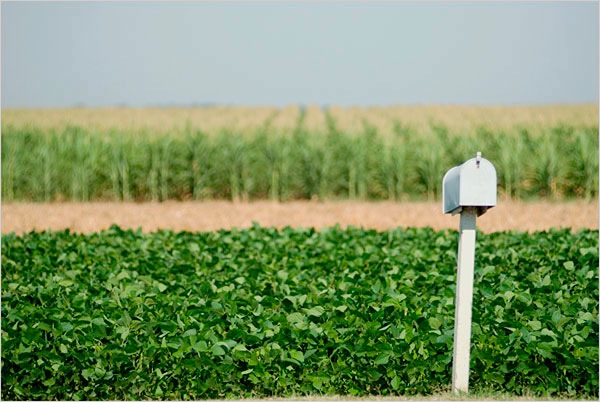 No Longer a catfish farm
Catfish Industry
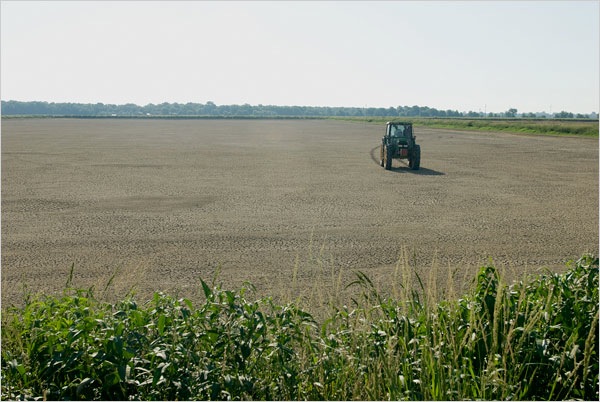 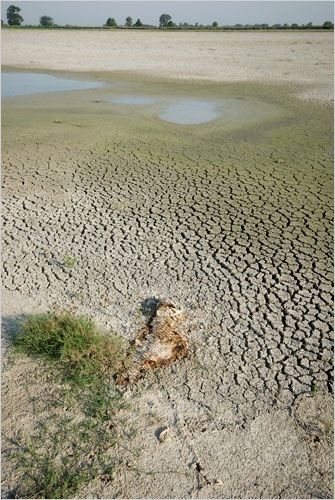 “We've hardly had any rain, and some of our ponds are about 2 feet lower than they should be,” Hogue said. “We dig them deeper than Delta ponds because we have no means of refilling them if it doesn't rain. At this time of year, our ponds are evaporating at the rate of a quarter inch a day, and we've not had rain to fill them back.”
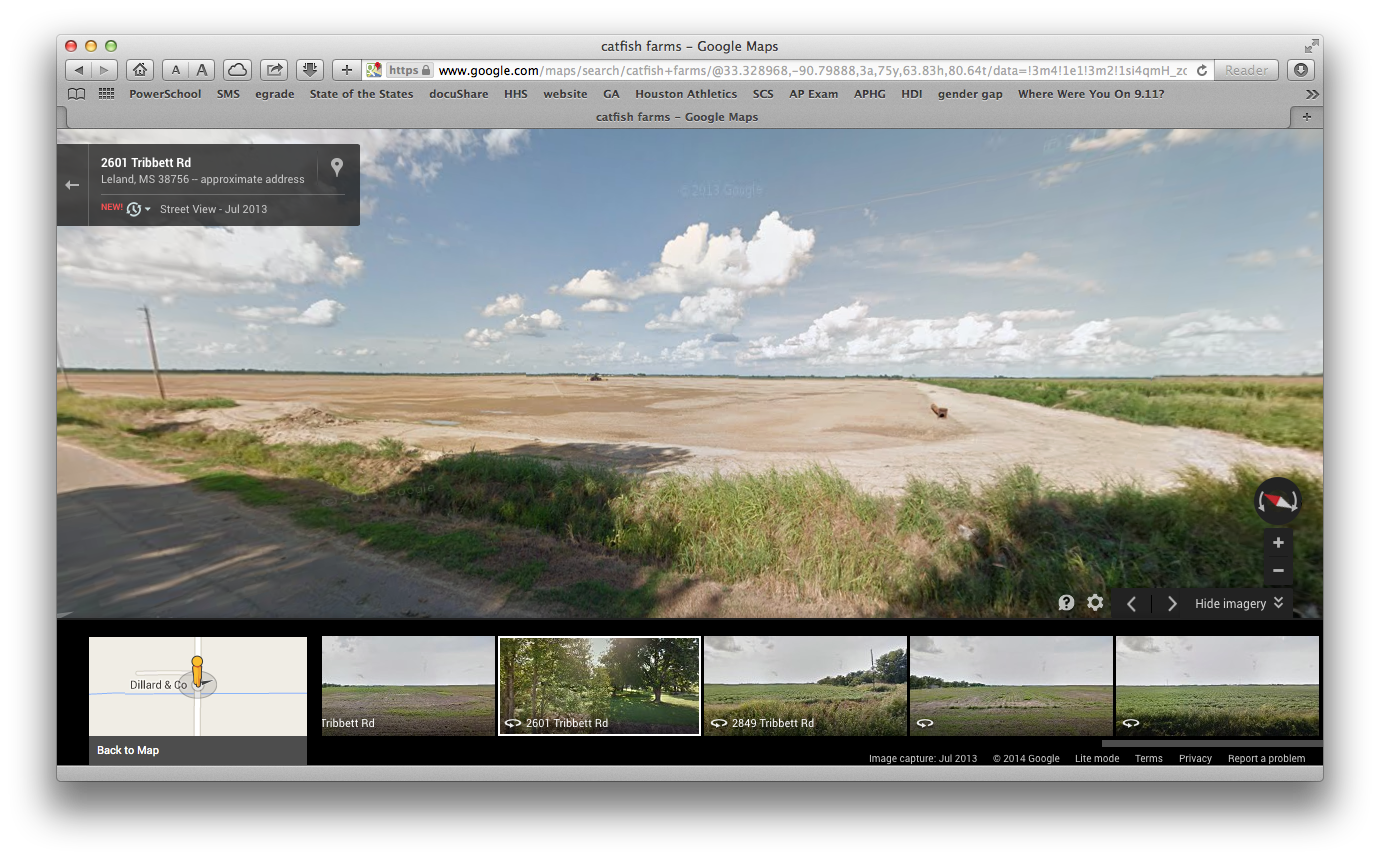 The problem started in (2010), when farmers responded to rising feed prices and stiff competition from Asian imported fish by shifting their resources to more profitable row crops like cotton, soybeans and corn.
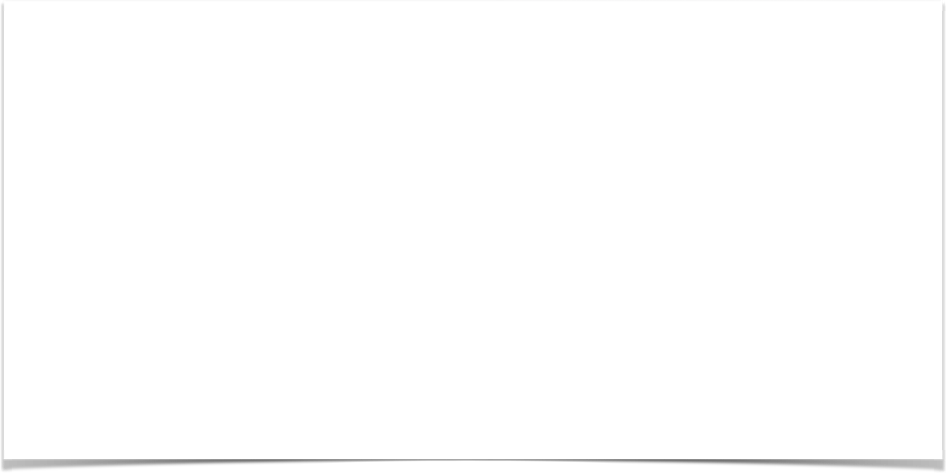 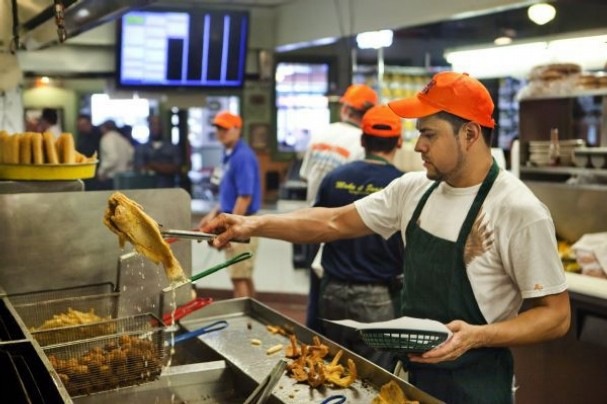 Low supply - high prices
Catfish Industry
McLean said the restaurant is paying 33 percent more for a case of catfish now than it was last year at this time and has, unfortunately, he said, had to pass some of the cost on to customers.
"There was nothing else we could do," McLean said.
But Soul Fish now offers a lower-cost, two-piece catfish fillet
basket that is one fillet smaller than its usual "small order." The new, smaller basket is $9.25.
The county agent in Humphreys County, Preston Aust, says catfish production is down about 60 percent in his county in the last three years.
"I guess when they get to the grocery store and they see catfish at $4.50 a pound, and they look across and they can buy sirloin steak for $5.00 a pound, they are not choosing catfish as often.
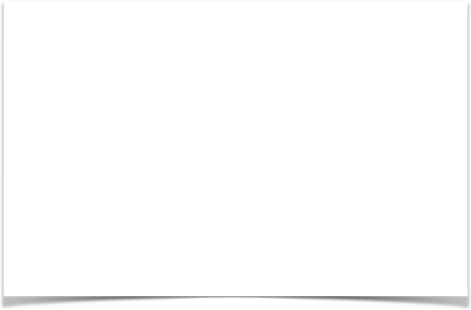 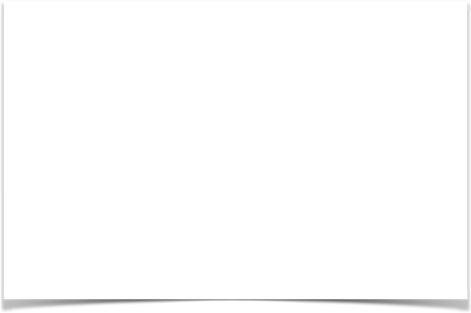 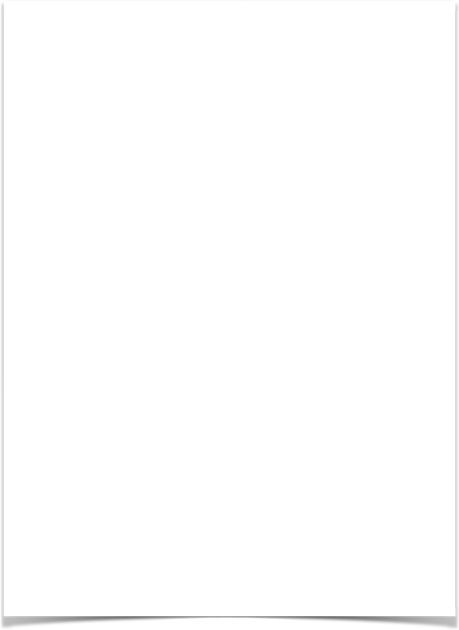 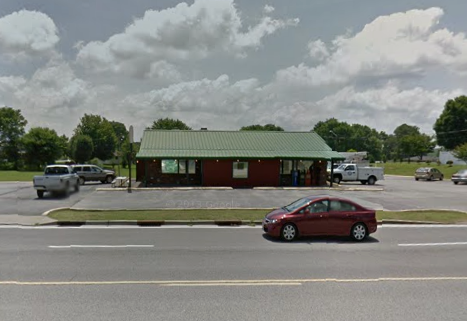 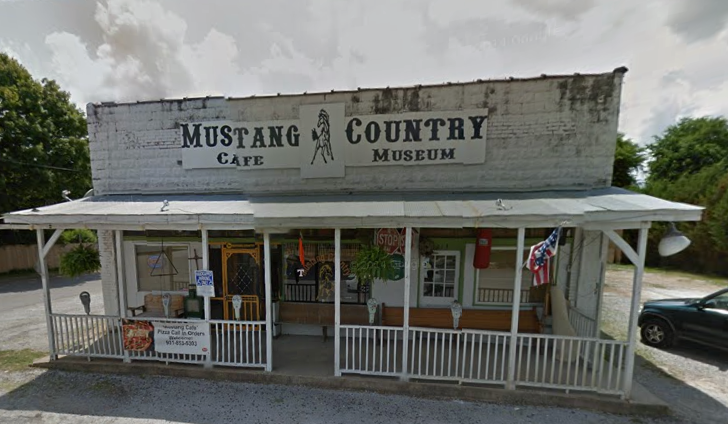 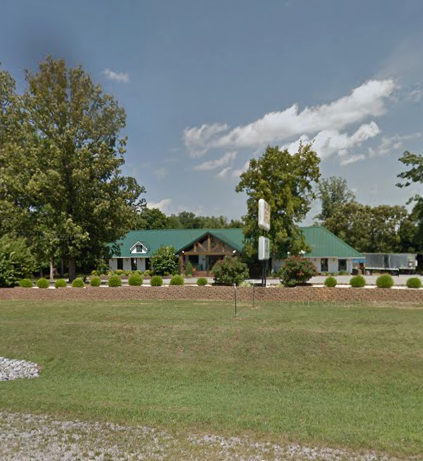 Small Town 
Catfish Restaurants
24
Interpret a chart, graph, or resource map of major imports and exports. (E, G)
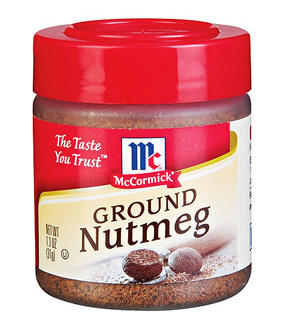 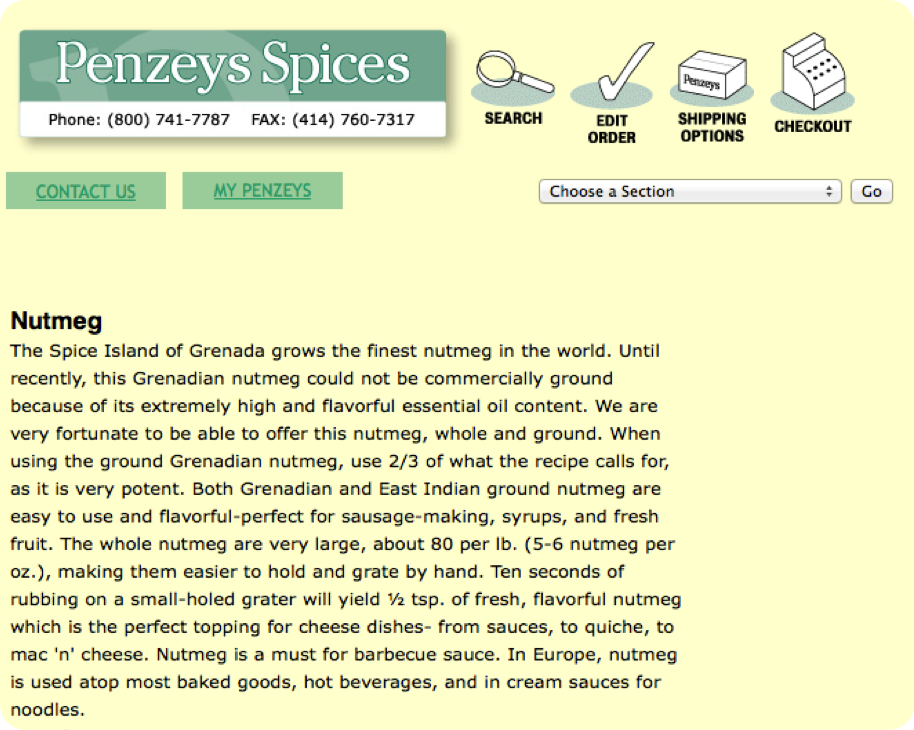 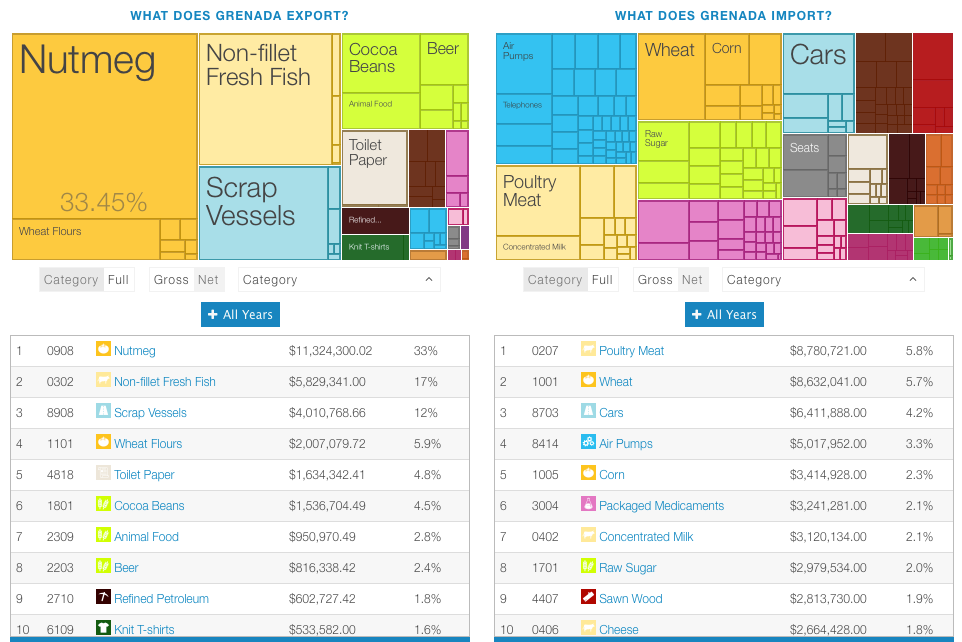 What do you think Grenada needs that it does not make, grow, or produce?
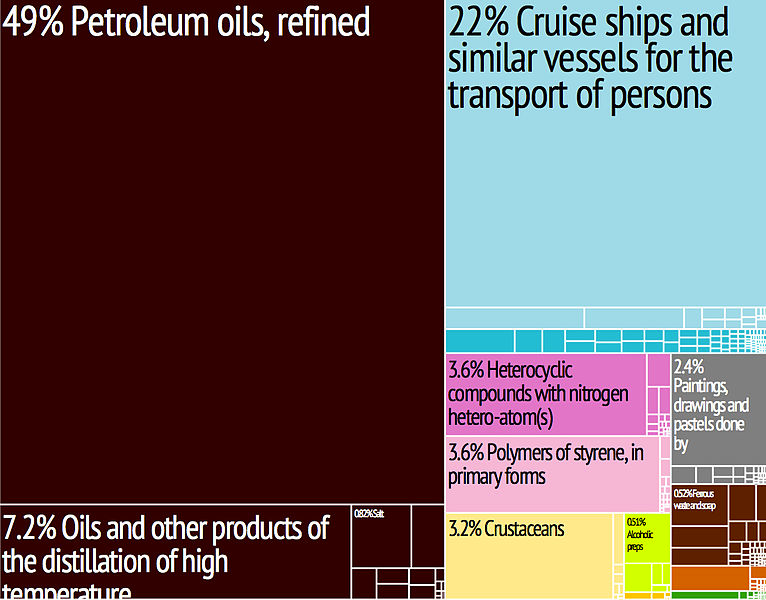 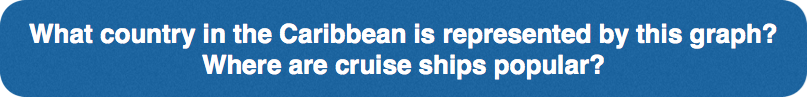 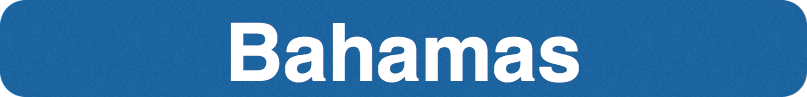 25
Define supply and demand and describe how changes in supply and demand affect prices of specific products. (E)
http://www.gasbuddy.com
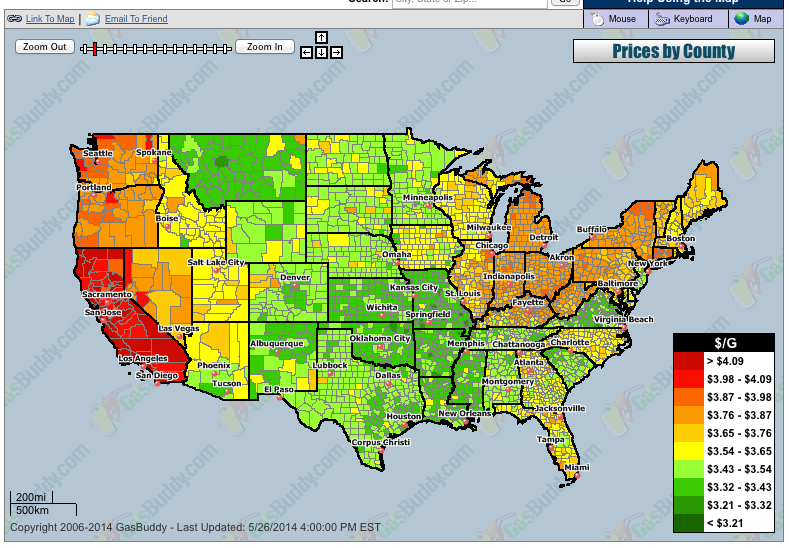 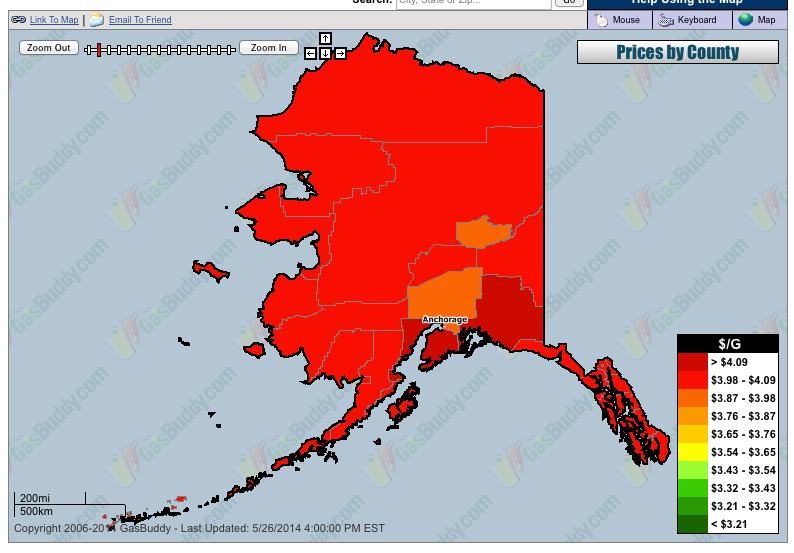 the
catfish industry
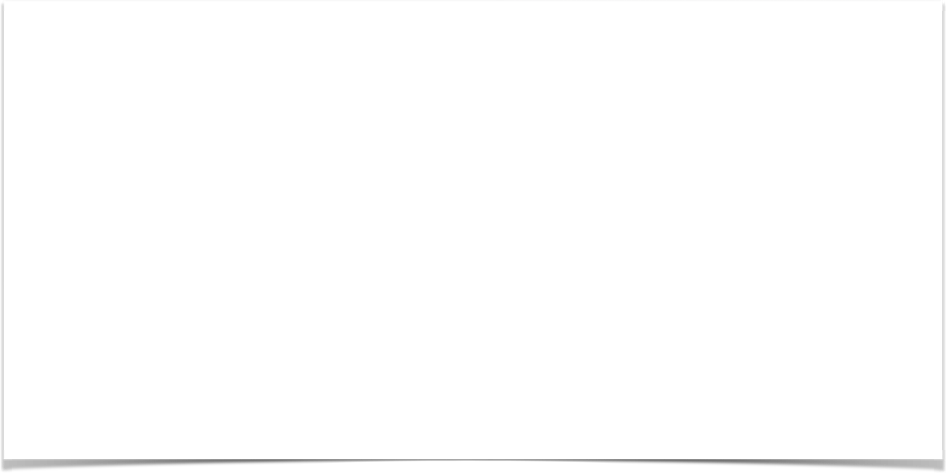 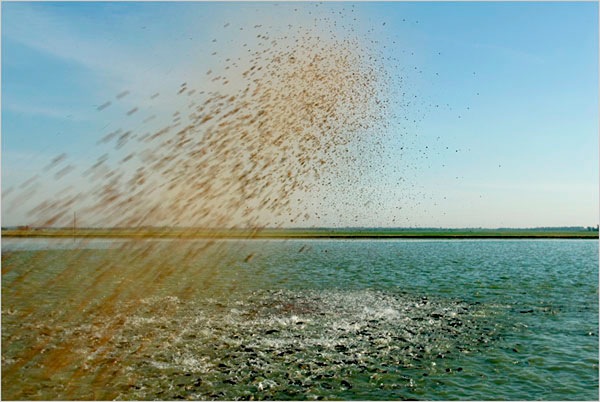 feeding catfish - soy based
Catfish Industry
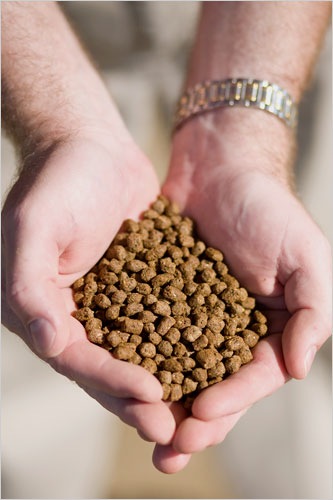 The problem started in (2010), when farmers responded to rising feed prices and stiff competition from Asian imported fish by shifting their resources to more profitable row crops like cotton, soybeans and corn.
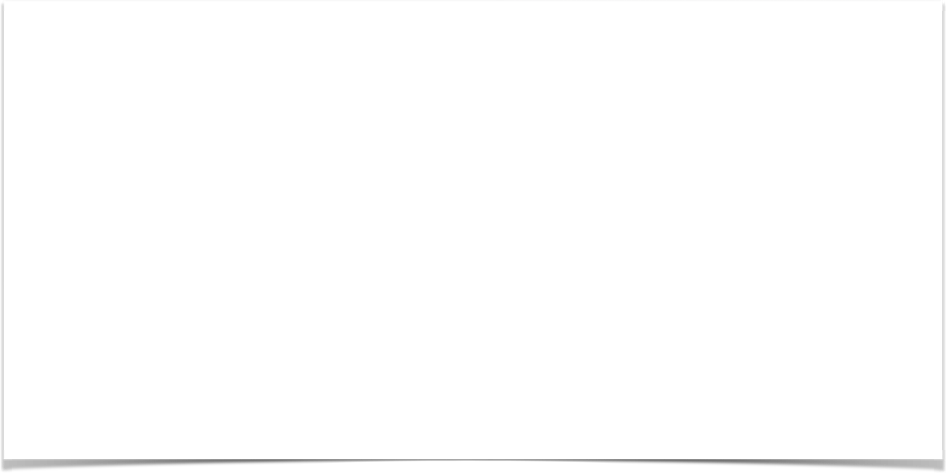 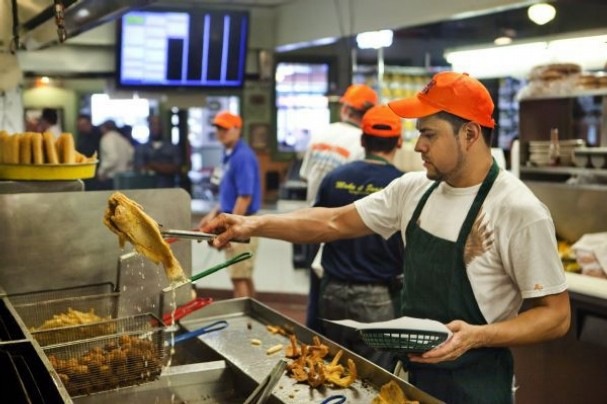 Low supply - high prices
Catfish Industry
McLean said the restaurant is paying 33 percent more for a case of catfish now than it was last year at this time and has, unfortunately, he said, had to pass some of the cost on to customers.
"There was nothing else we could do," McLean said.
But Soul Fish now offers a lower-cost, two-piece catfish fillet
basket that is one fillet smaller than its usual "small order." The new, smaller basket is $9.25.
The county agent in Humphreys County, Preston Aust, says catfish production is down about 60 percent in his county in the last three years.
"I guess when they get to the grocery store and they see catfish at $4.50 a pound, and they look across and they can buy sirloin steak for $5.00 a pound, they are not choosing catfish as often.
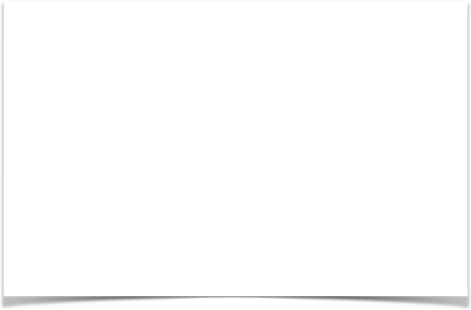 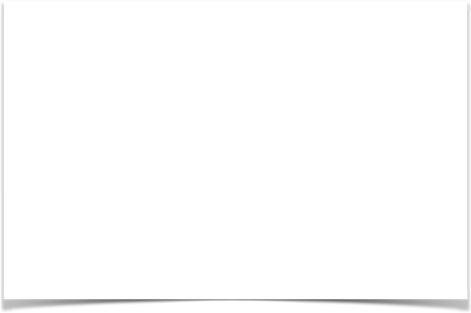 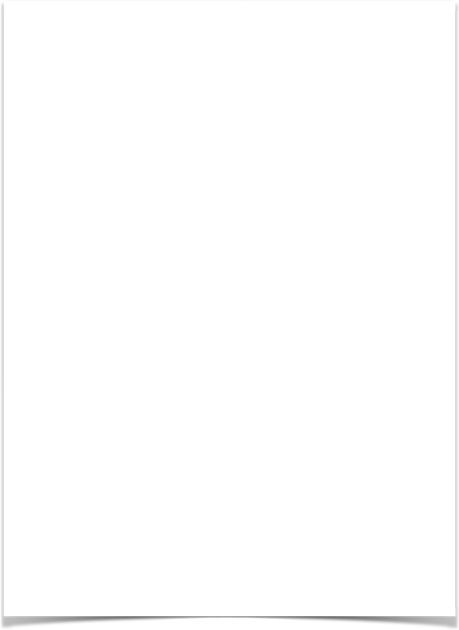 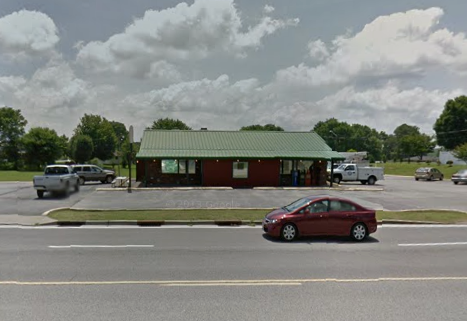 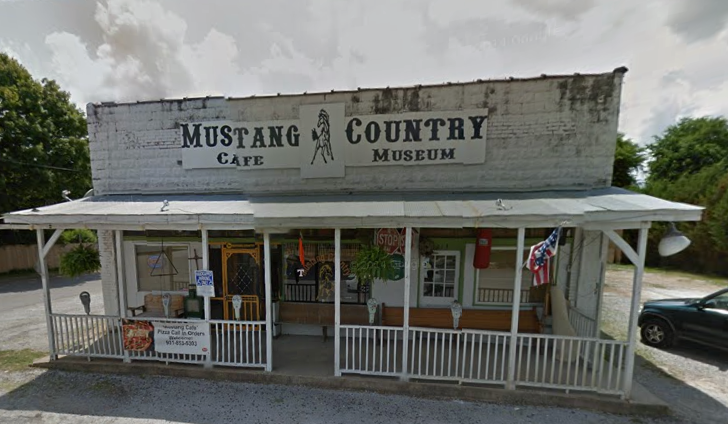 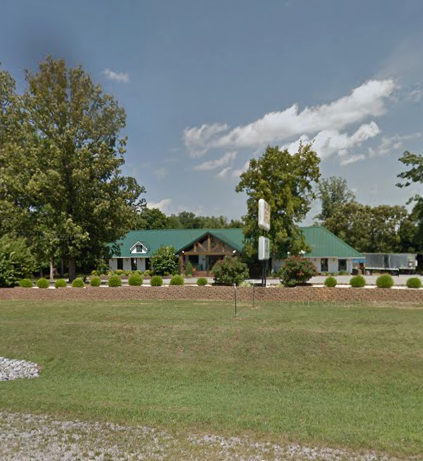 Small Town 
Catfish Restaurants
26
Describe how goods and services are exchanged on local, regional, and international levels including transportation methods and bartering and monetary exchange. (C, E, G, TN)
What is the BEST MODE of TRANSPORTATION?
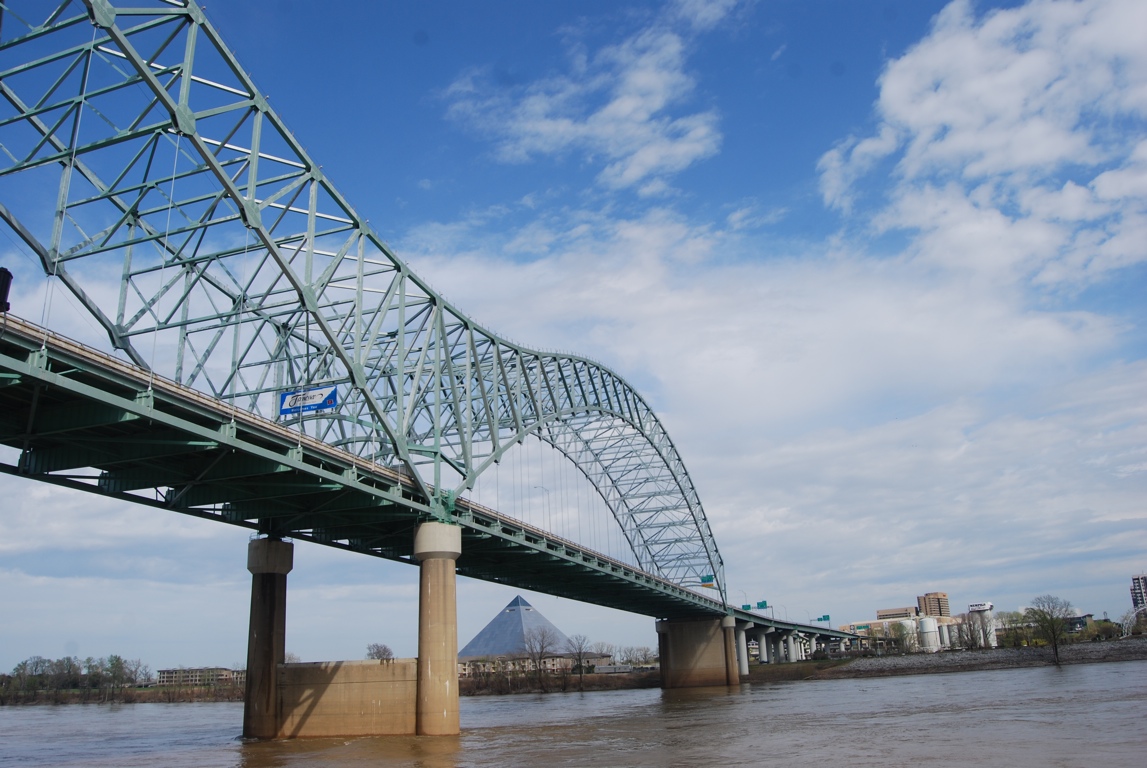 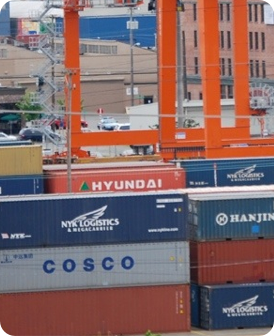 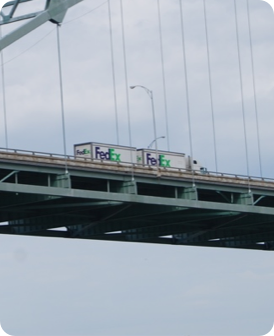 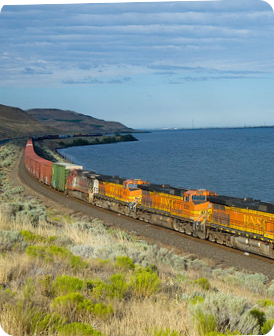 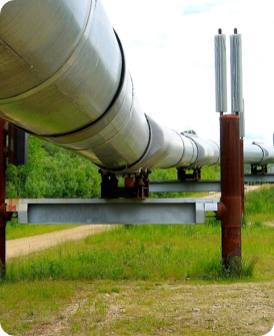 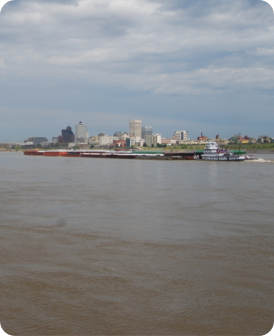 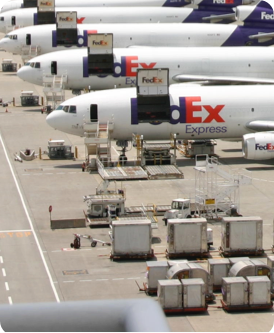 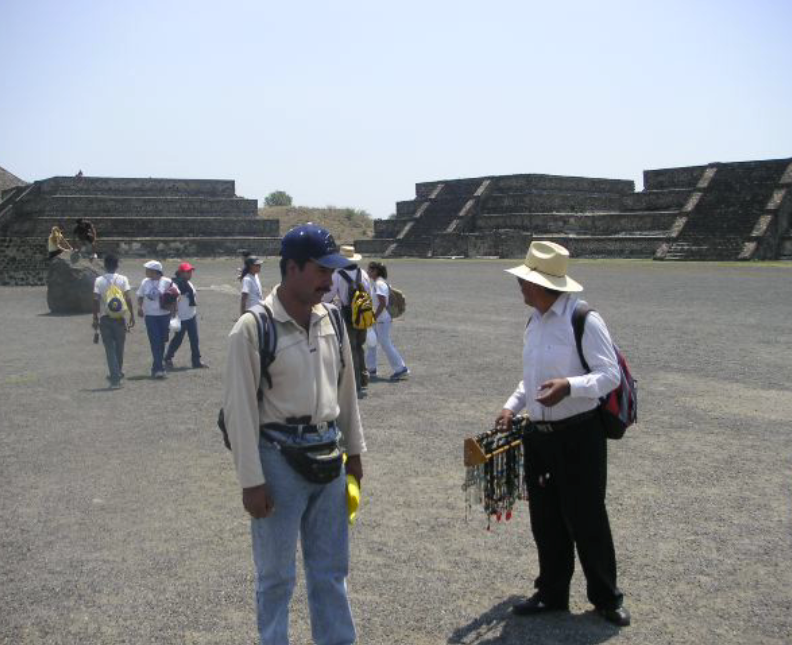 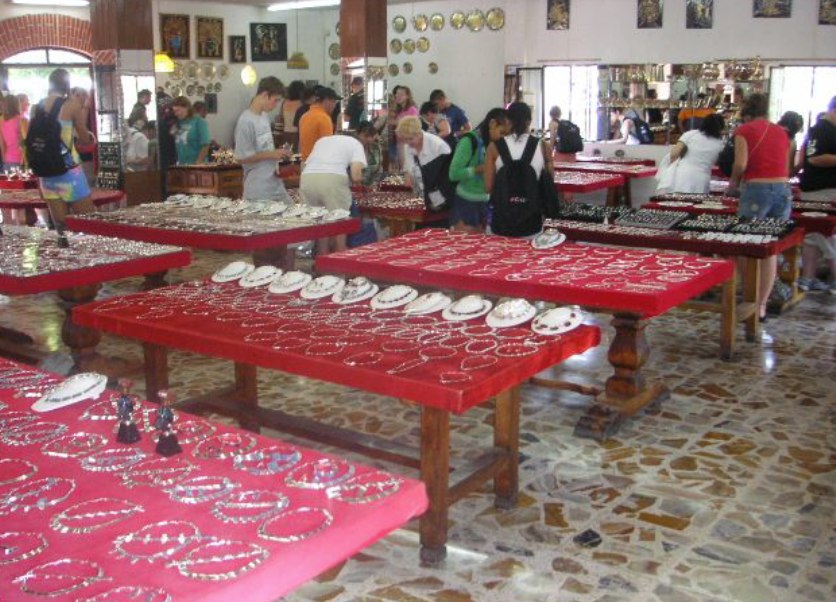 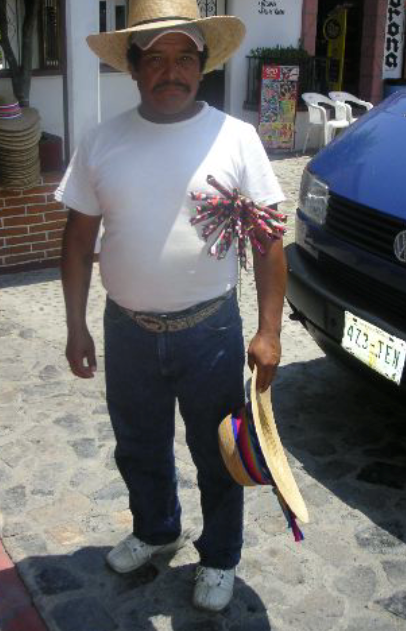 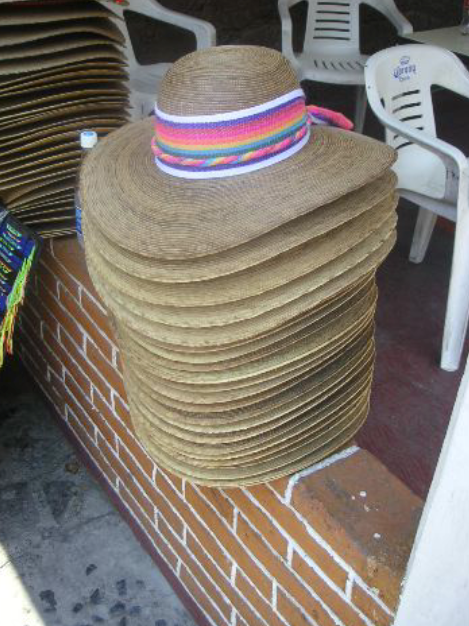 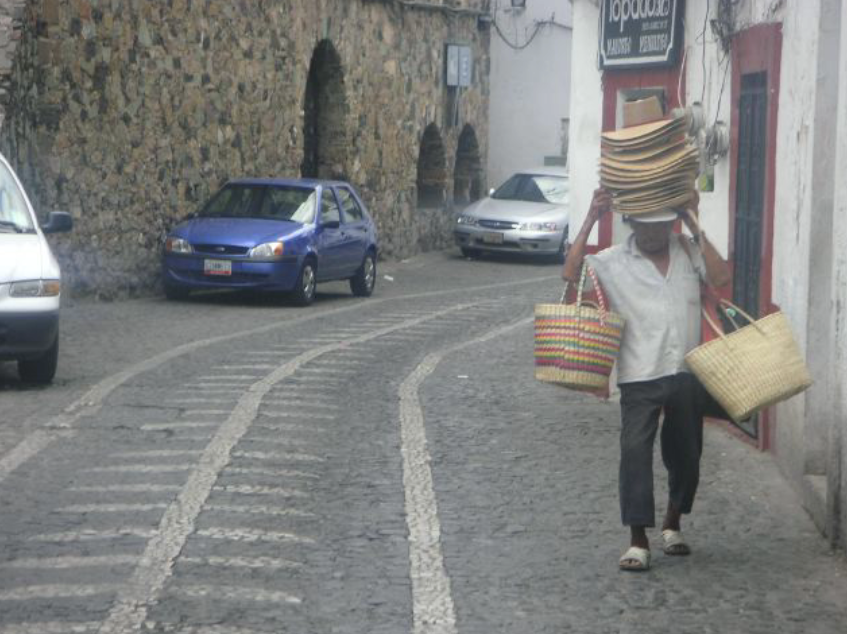 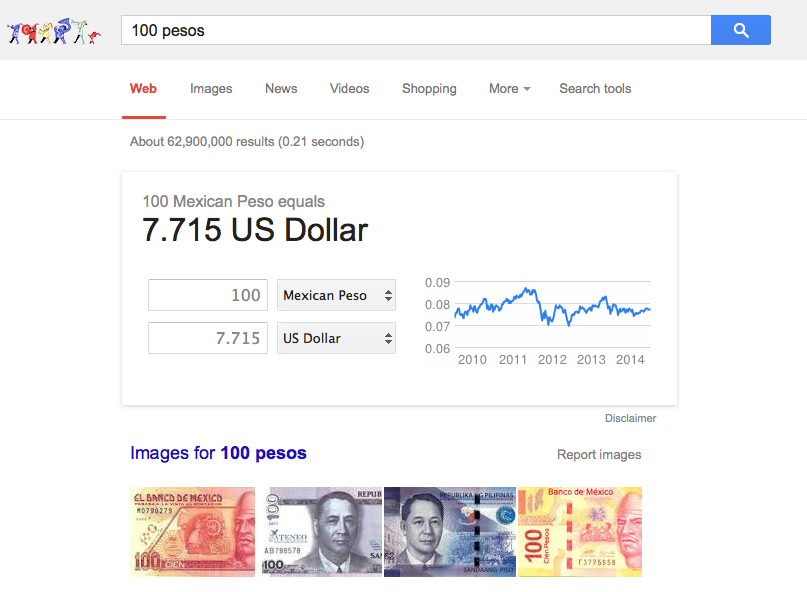 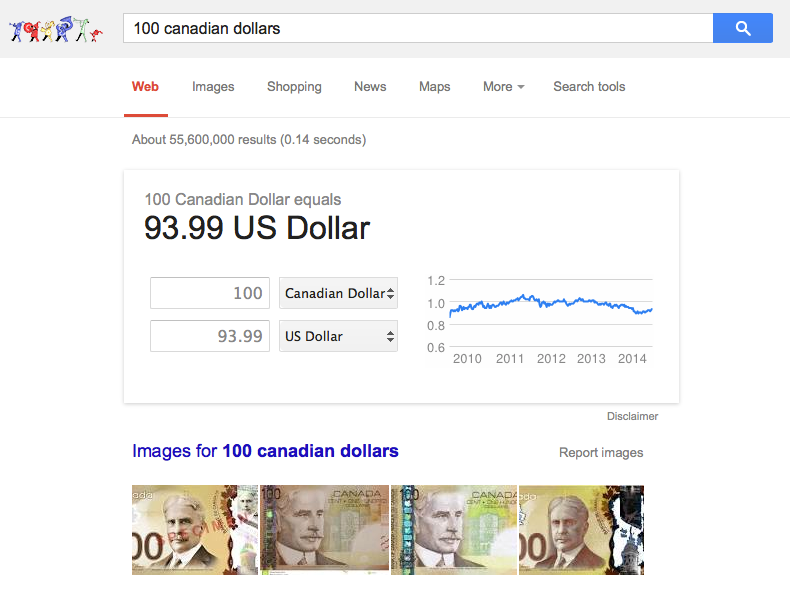 27
Compare and contrast landforms, climates, population, natural resources, and major cities of the three Grand Divisions of Tennessee. (G, TN)
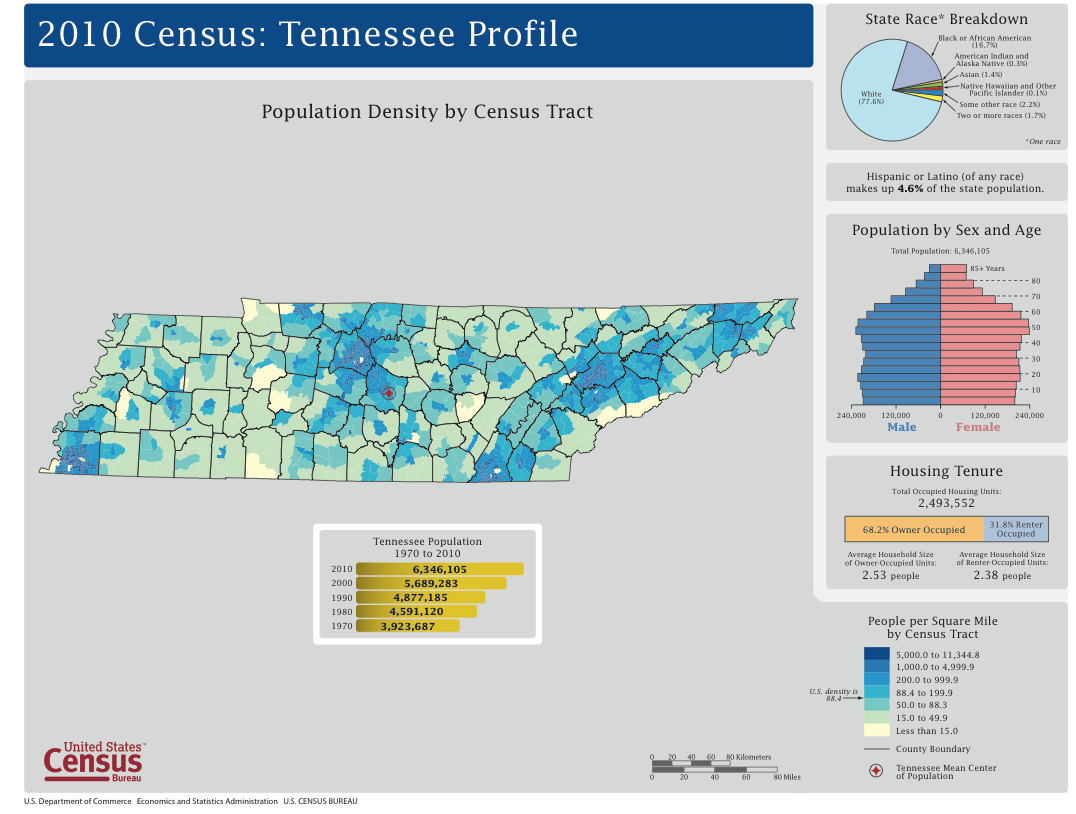 Memphis, Tennessee
Population Change 2000-2010, U.S. Census Data
Nashville, Tennessee
Population Change 2000-2010, U.S. Census Data
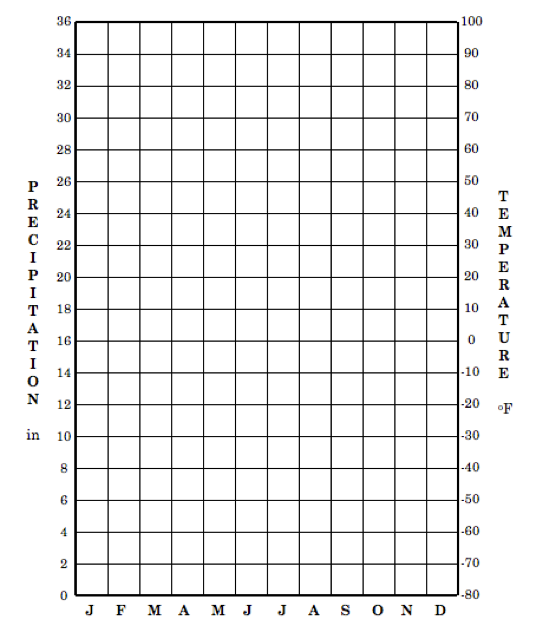 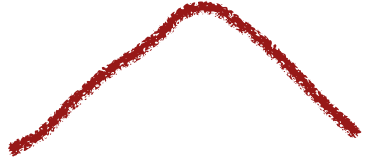 103
http://countrystudies.us/united-states/weather/tennessee
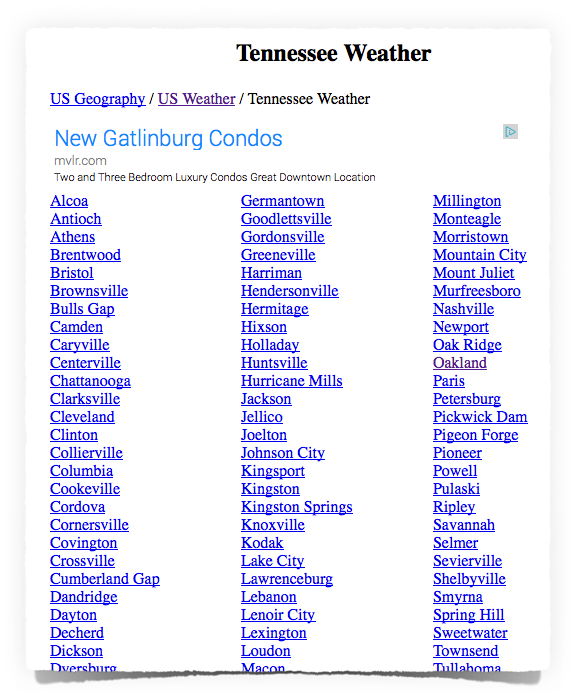 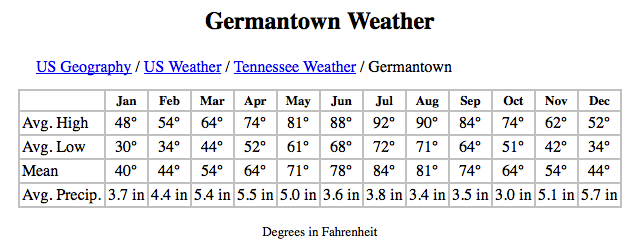 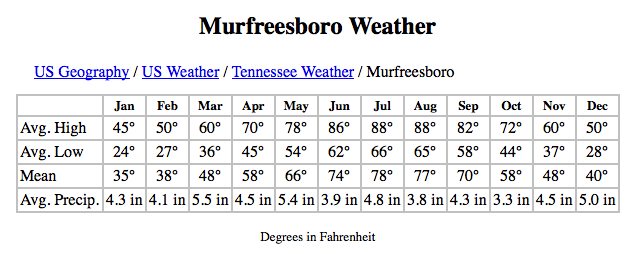 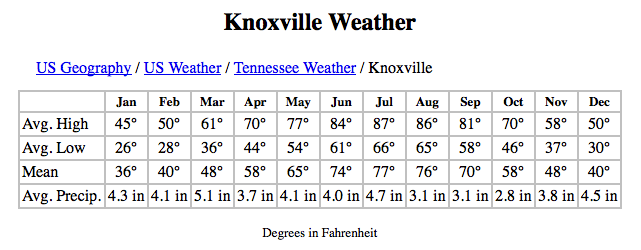 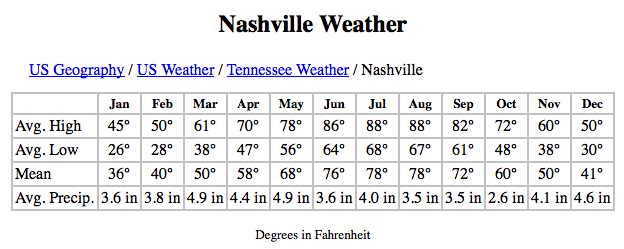 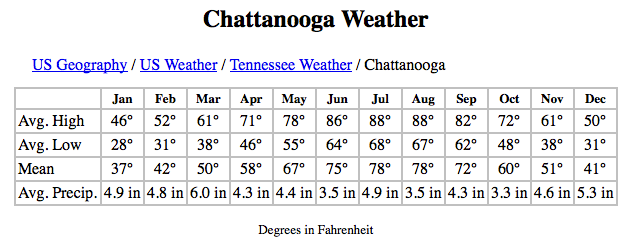 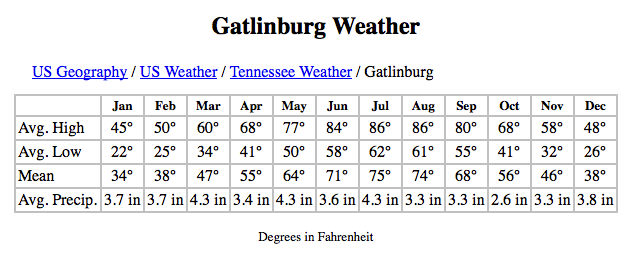 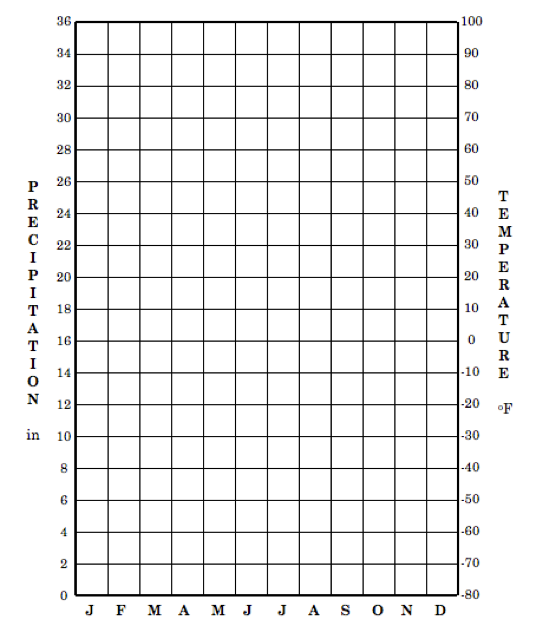 107
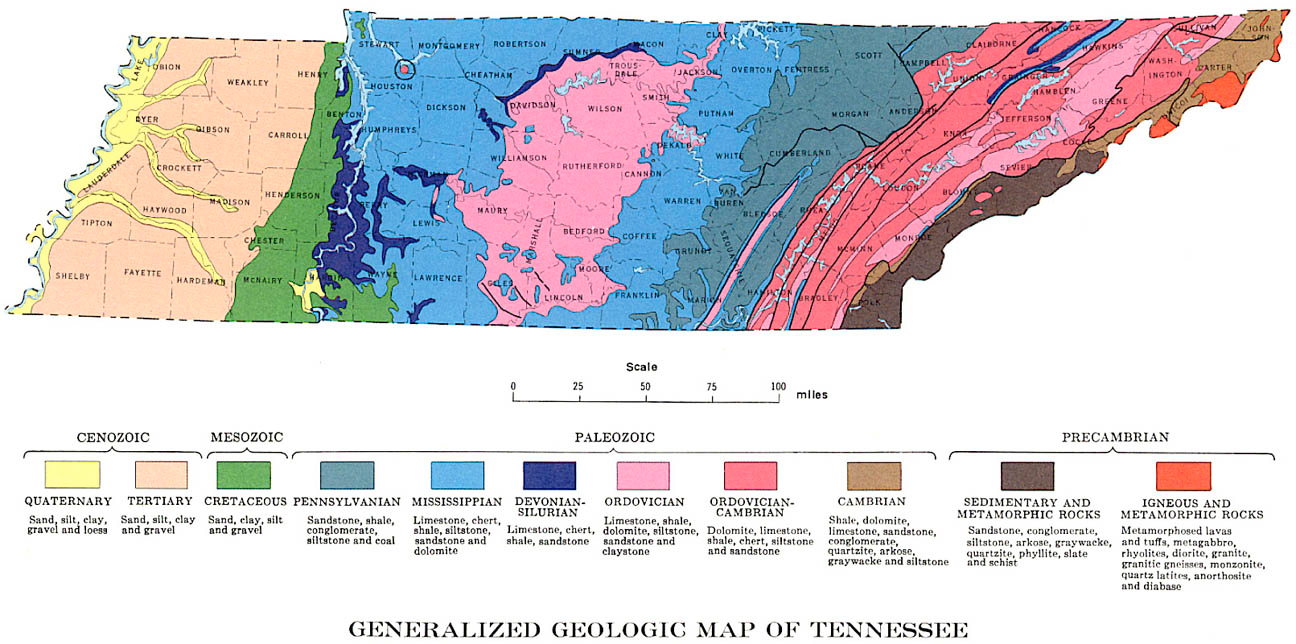 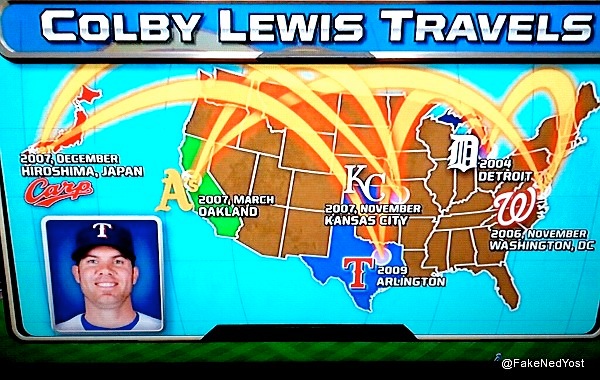 Kansas City Royals Play in Kansas City, Missouri not in Kansas City, Kansas.
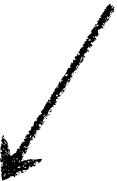 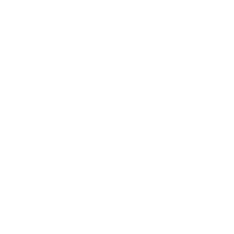 Kansas City Royals
Baseball Team in the World Series
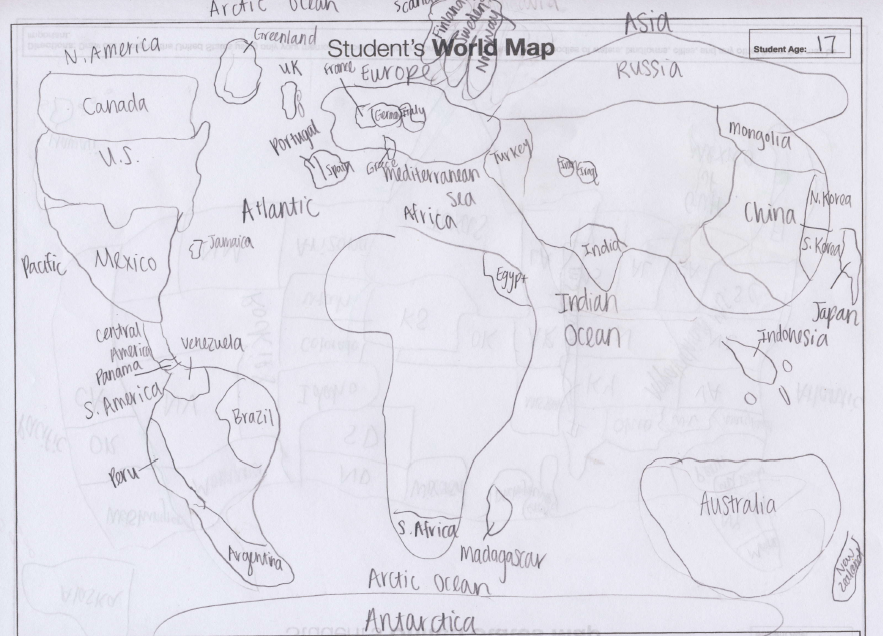 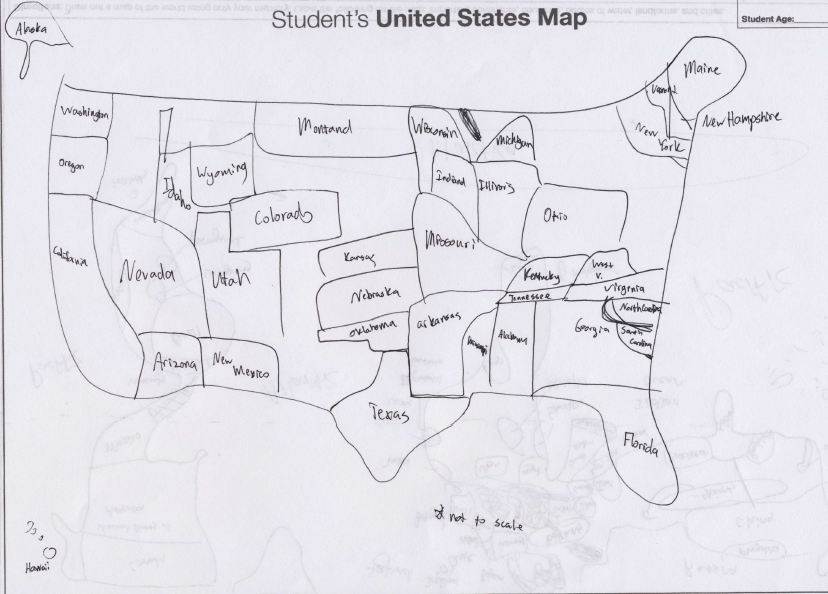 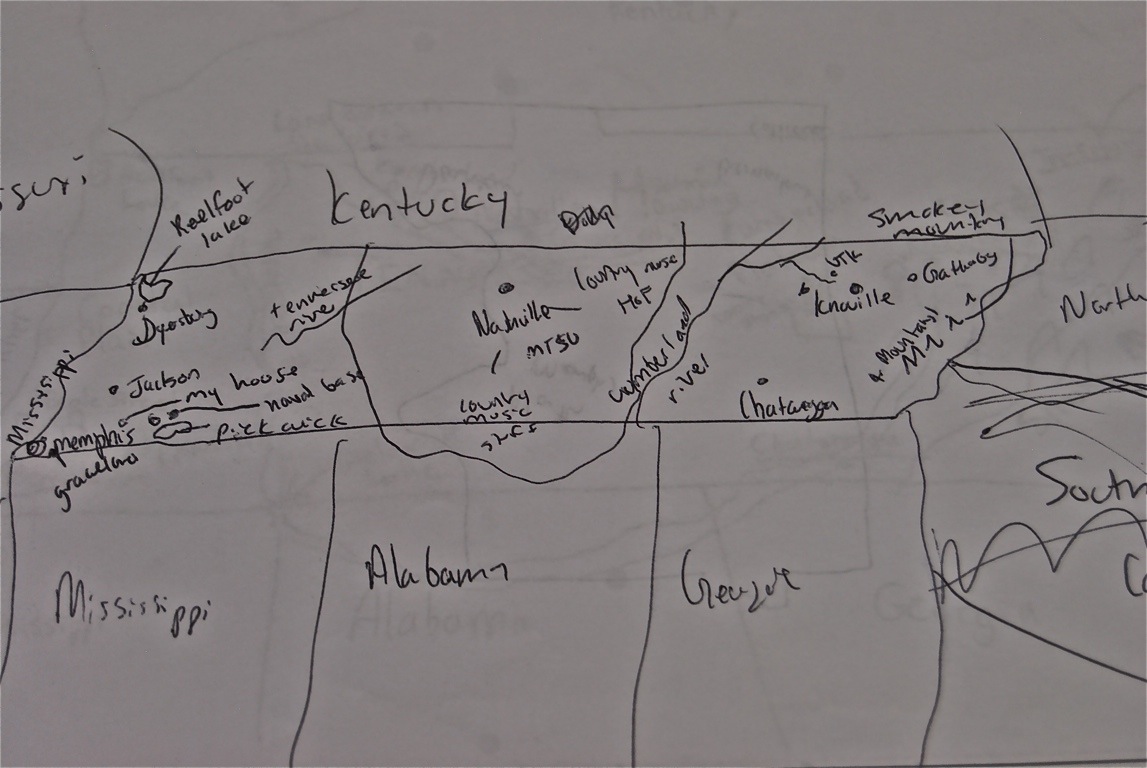 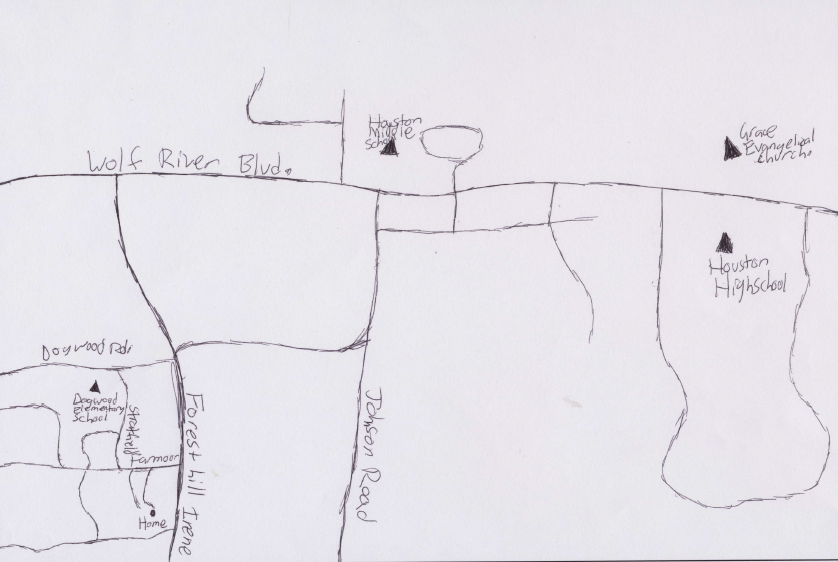 28
Discuss the structure and purpose of government. (P)
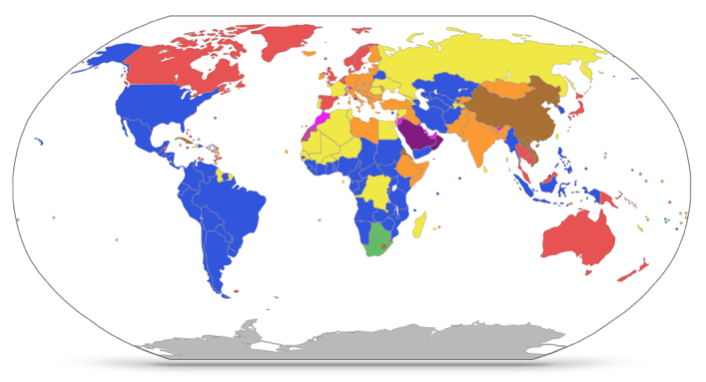 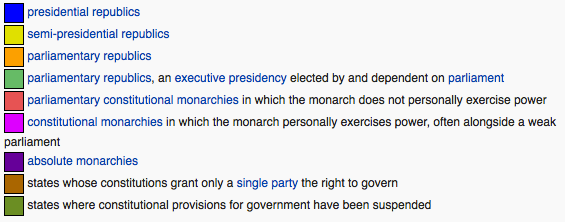 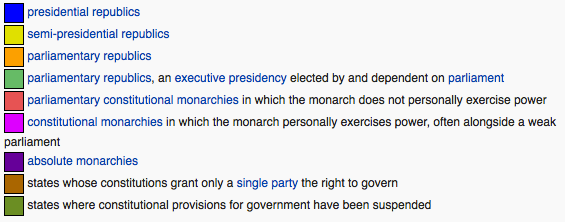 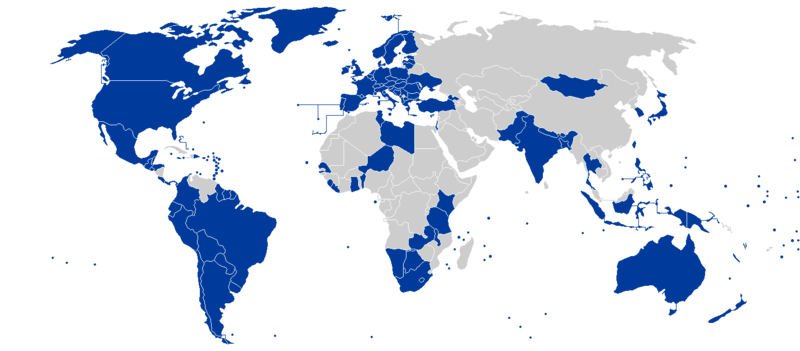 Countries highlighted in blue are designated "electoral democracies" in Freedom House's 2014 survey "Freedom in the World". Freedom House considers democracy in practice, not merely official claims.
29
Compare and contrast the national governments of Canada, Mexico, and the United States. (P)
http://www.mapsofworld.com/thematic-maps/types-of-governments.html
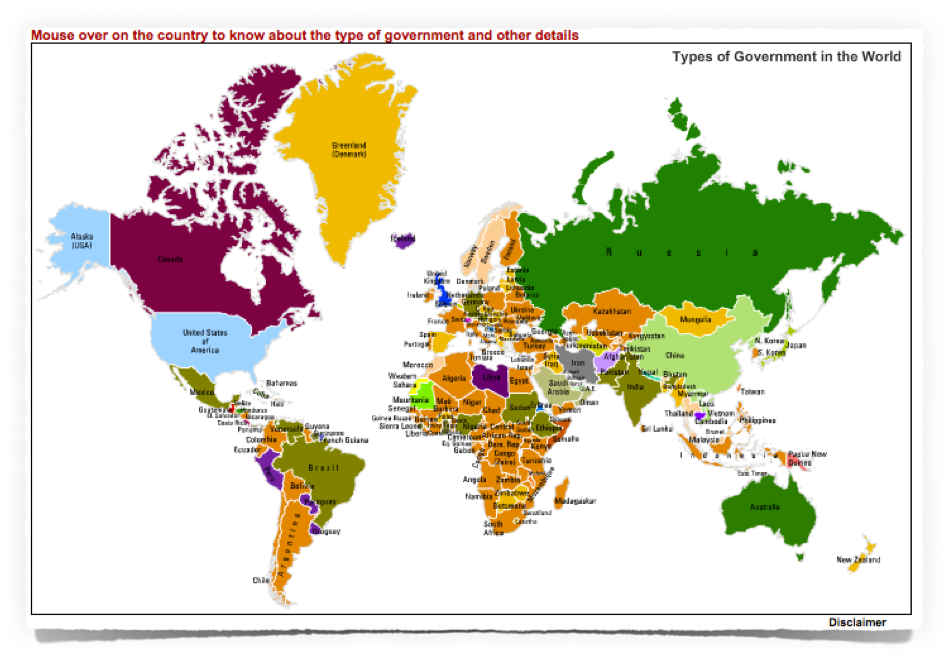 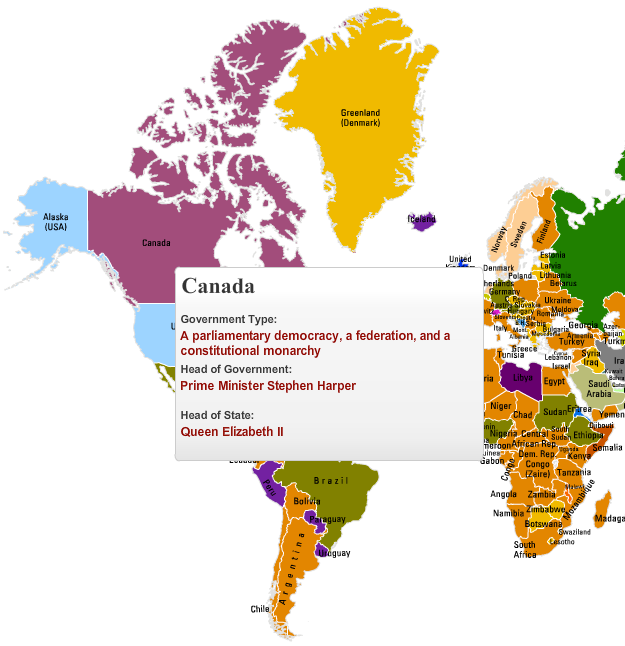 Canada
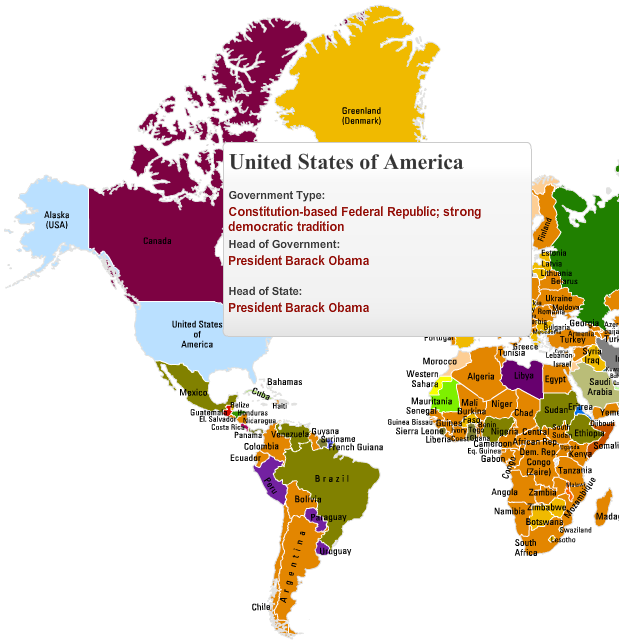 United States
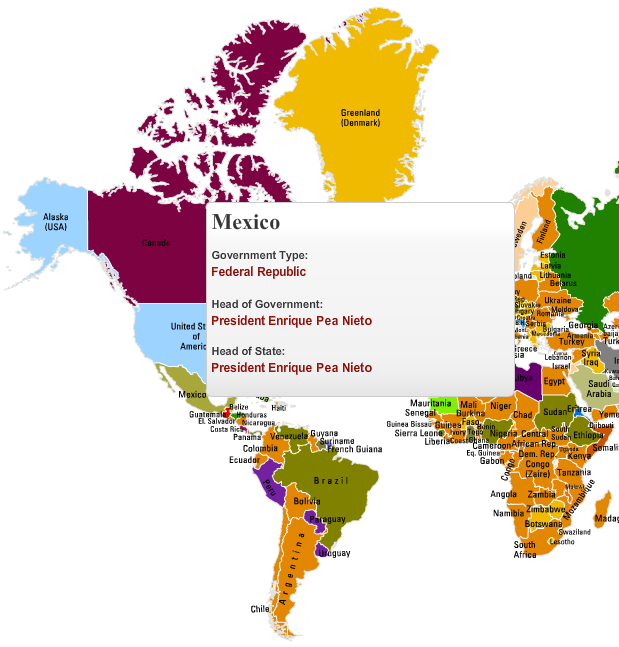 Mexico
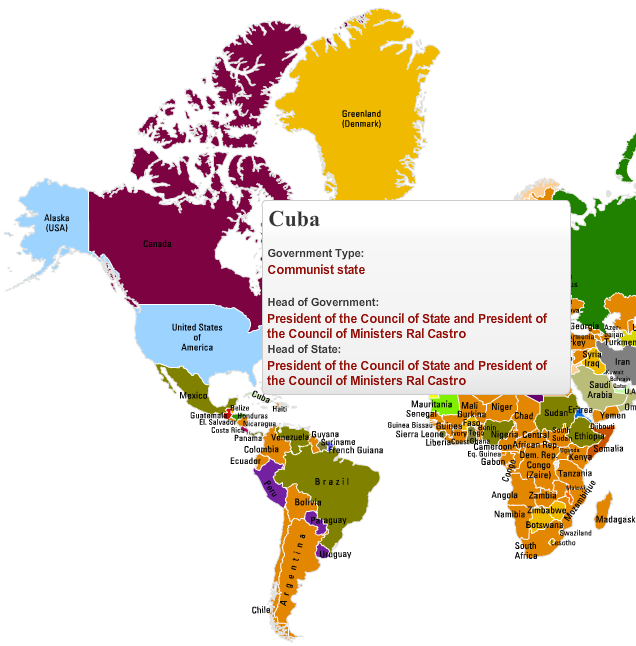 Cuba
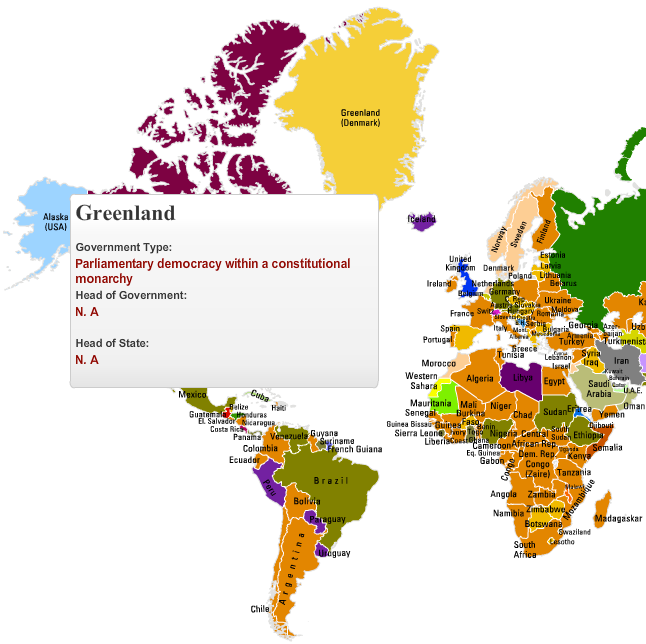 Part of Denmark
Greenland
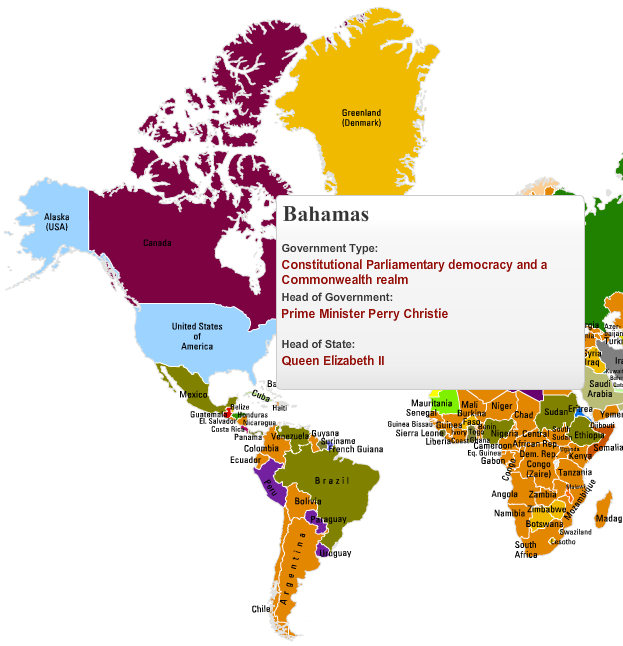 Bahamas
30
Describe the Constitution of the United States and the Tennessee State Constitution in principle and practice. (P, TN)
http://www.archives.gov/exhibits/charters/constitution.html
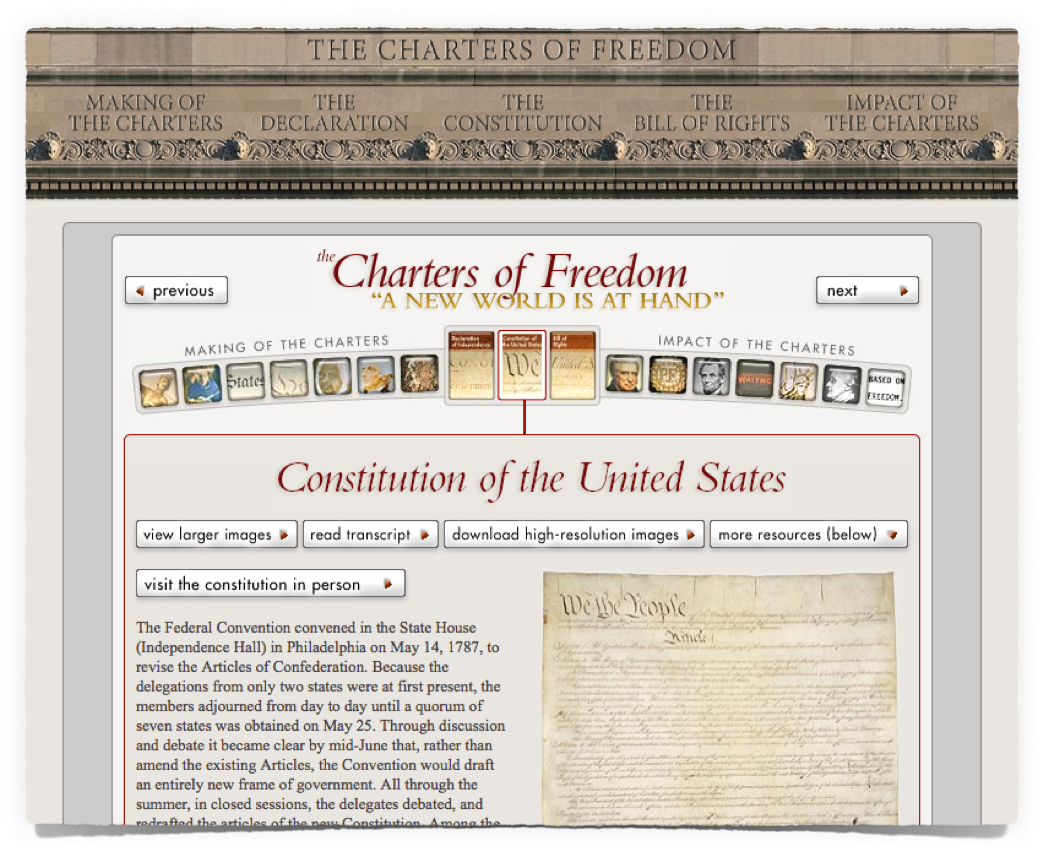 http://www.archives.gov
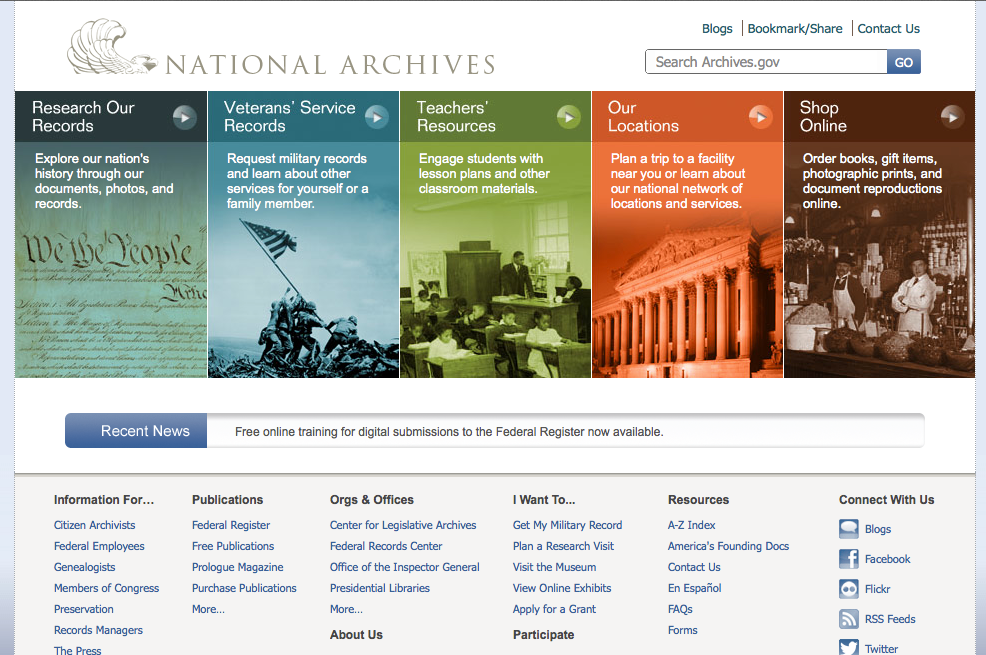 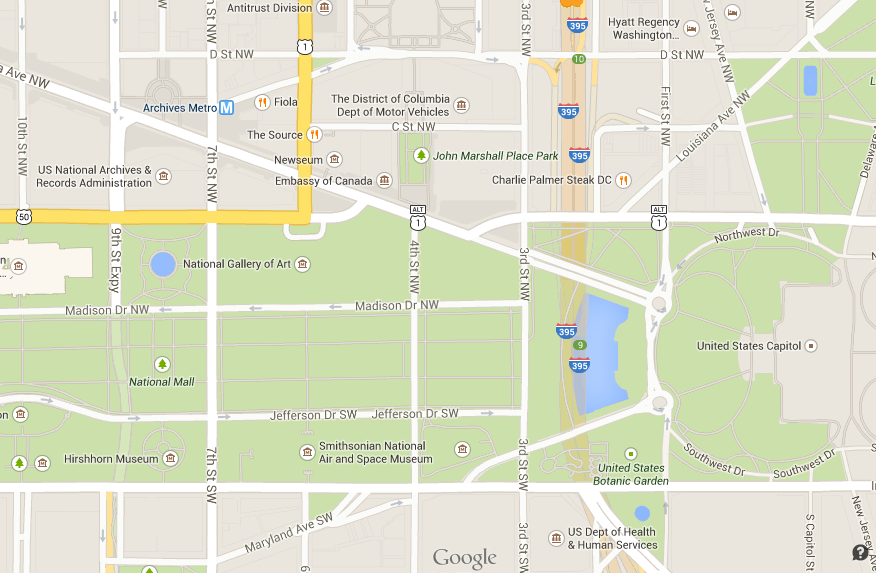 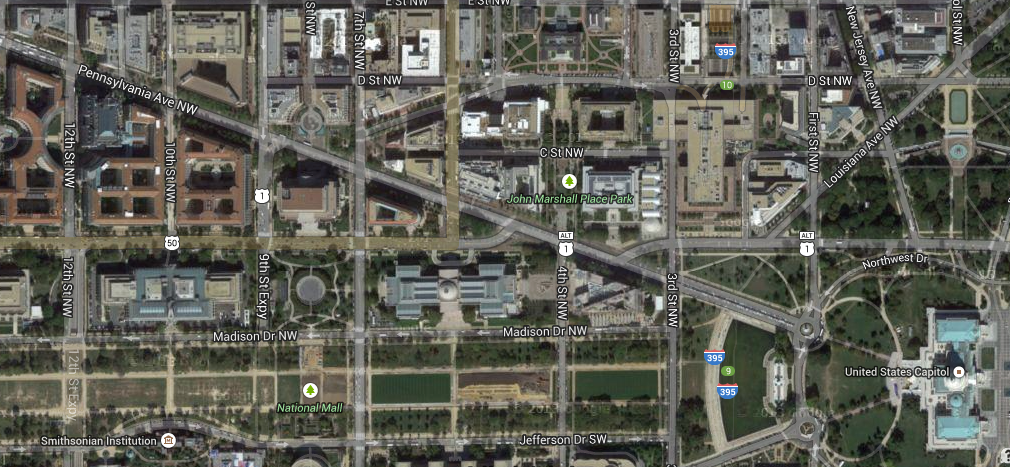 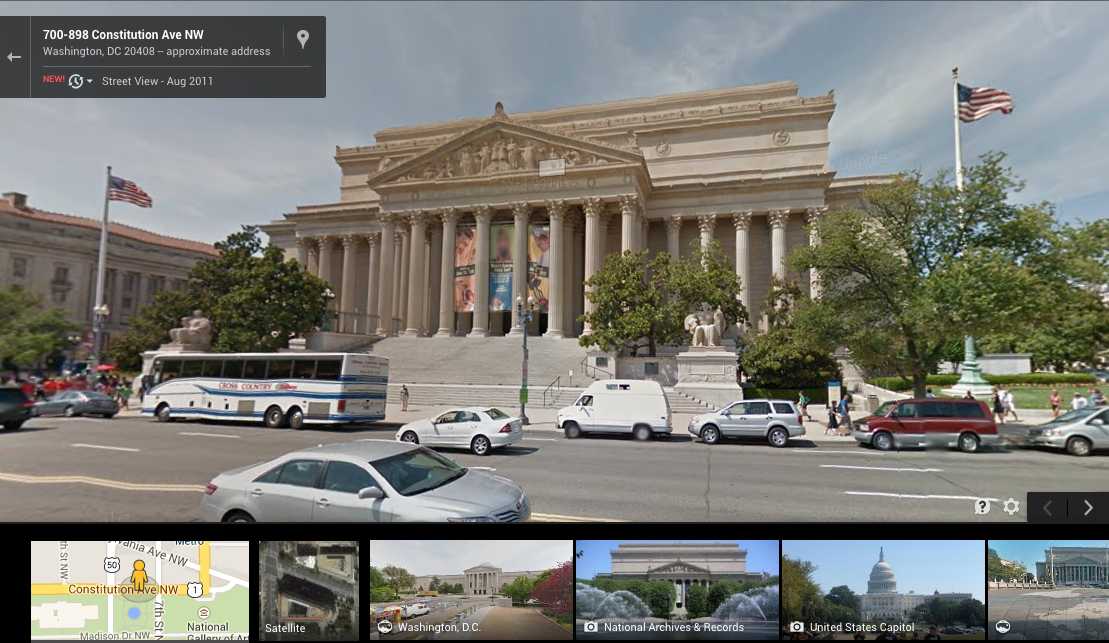 National Archives
http://state.tn.us/sos/bluebook/05-06/46-tnconst.pdf
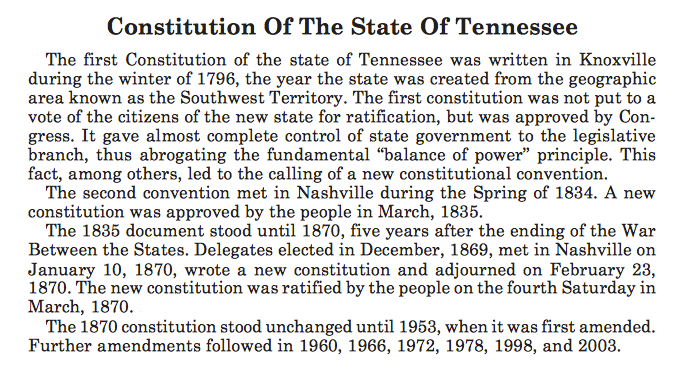 Preamble and Declaration of Rights
Whereas, The people of the territory of the United States south of the river Ohio, having the right of admission into the general government as a member state thereof, consistent with the Constitution of the United States, and the act of cession of the state of North Carolina, recognizing the ordinance for the govern- ment of the territory—of the United States north west of the Ohio River, by their delegates and representatives in convention assembled, did on the sixth day of February, in the year of our Lord one thousand seven hundred and ninety- six, ordain and establish a Constitution, or form of government, and mutually agreed with each other to form themselves into a free and independent state by the name of the state of Tennessee, and,
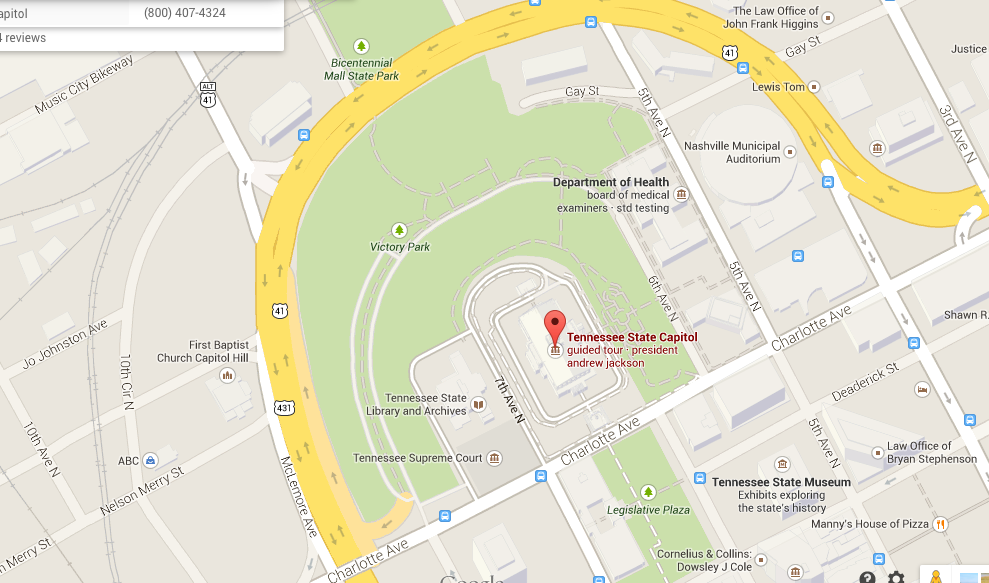 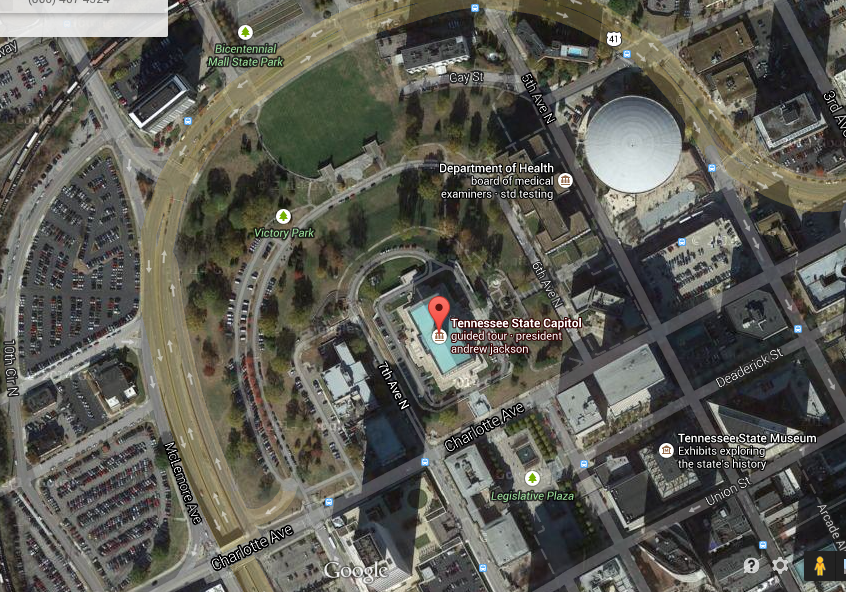 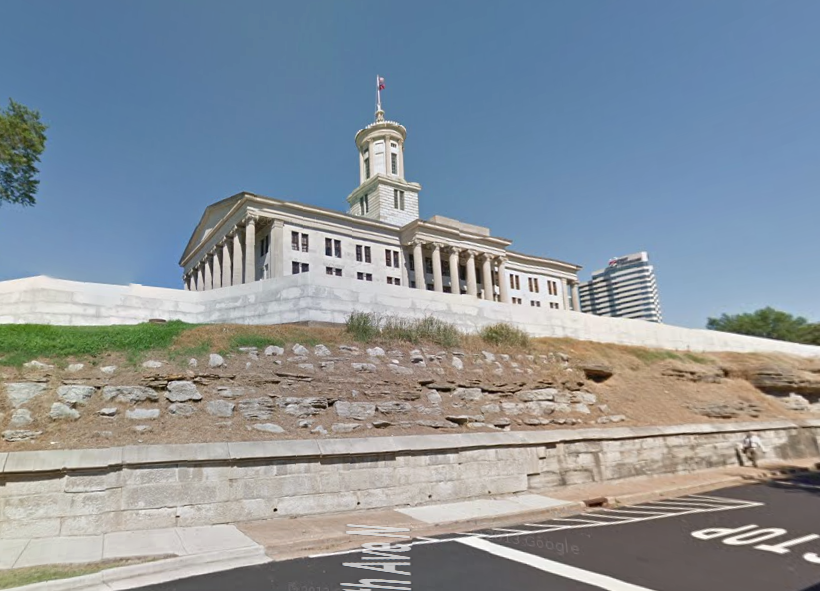 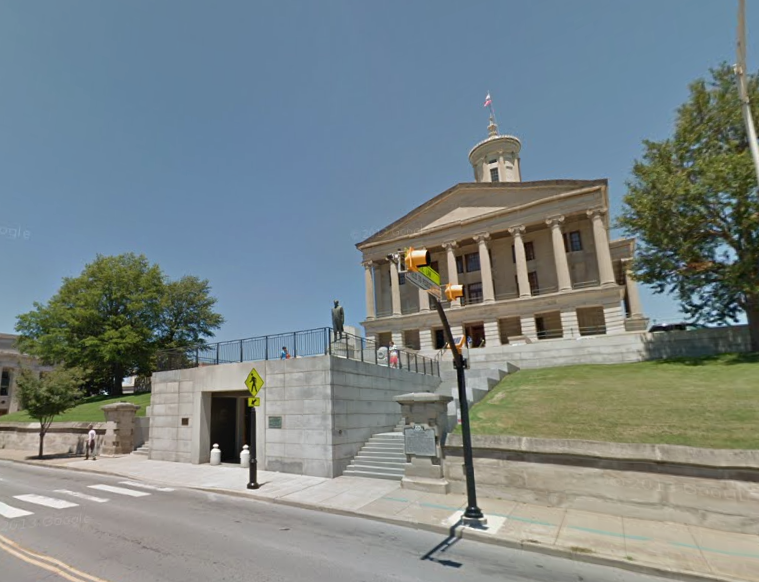 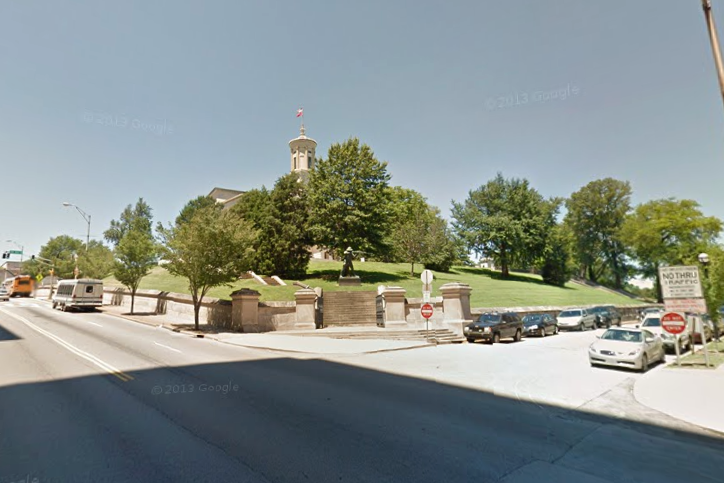 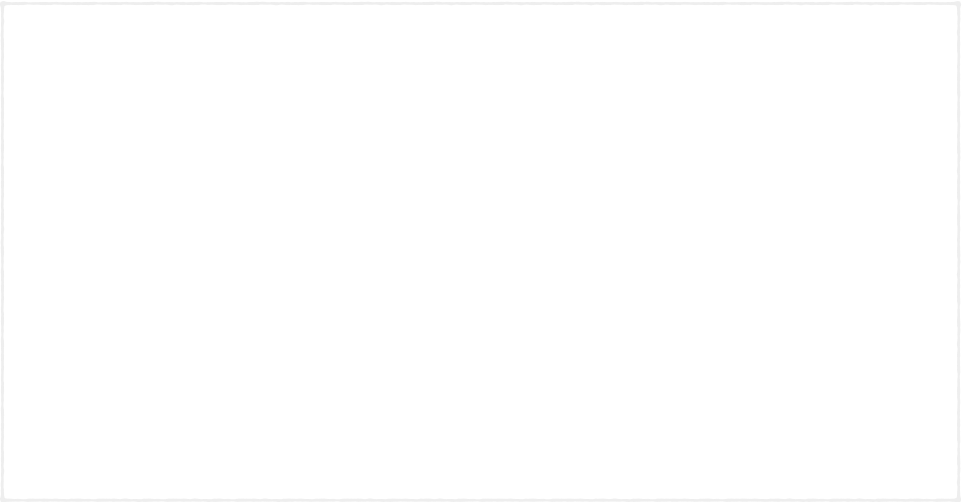 Five Facts
about North America
1. Includes United States, Canada, Mexico, the Caribbean Islands, and Central America.
2. The main languages are English, French, and Spanish.
3. The main religion is Christianity.
4.  The United States is the largest economy in the world.
5. Longest border between a developed (USA) and developing (Mexico) country.
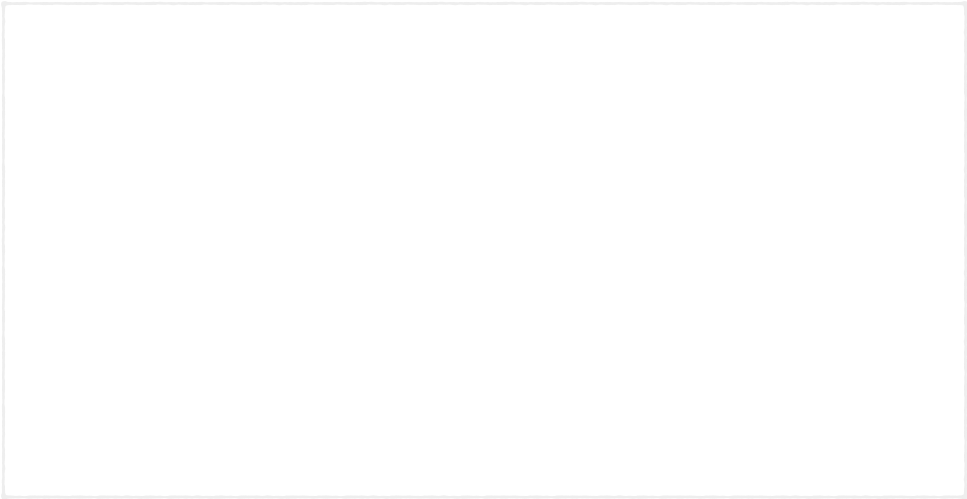 Five Facts
about Middle America
1. Includes Mexico, the Caribbean Islands, and Central America.
2. Caribbean islands depend heavily on tourism.
3. Panama Canal connects the Caribbean Sea to the Pacific Ocean.
4.  Produces tropical fruits for sale in the United States, e.g., bananas.
5. Mexico City is the largest city in the Western Hemisphere.